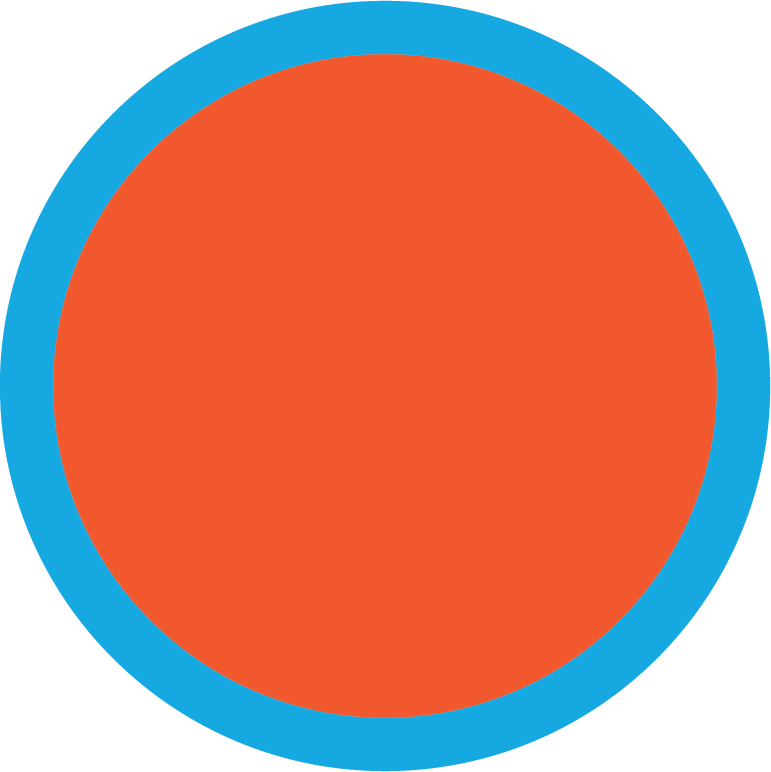 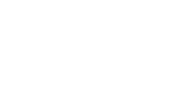 6
Our school facilities
Lesson 1 – Period 1
Table of contents
Warm-up
Activity 3Let’s talk.
01
04
Activity 1Look, listen and repeat.
Game
05
02
Activity 2Listen, point and say.
03
01
Warm-up
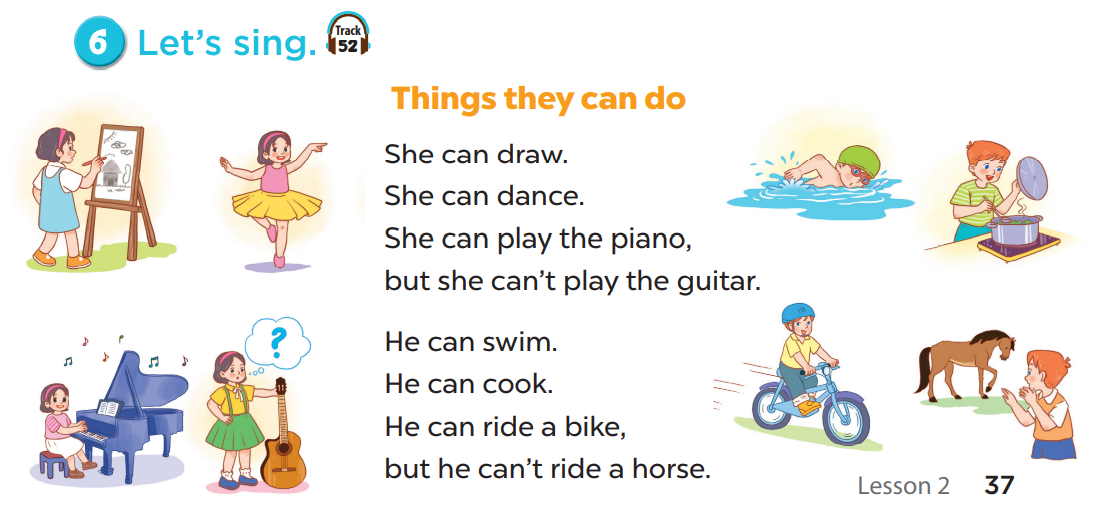 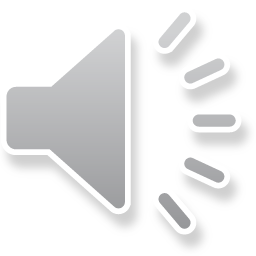 02
Activity 1
Look, listen and repeat.
Hung and Lucy are talking about their schools.
Listen.
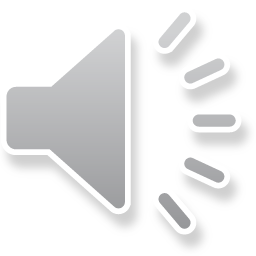 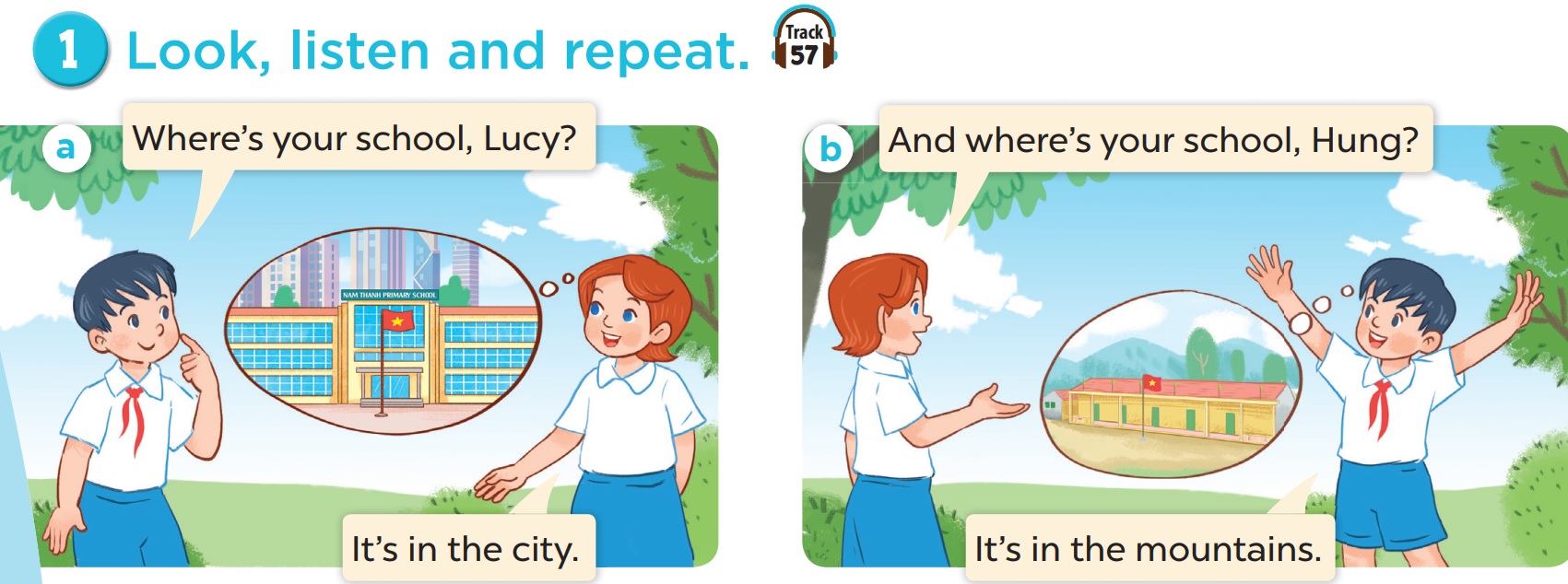 Listen and repeat.
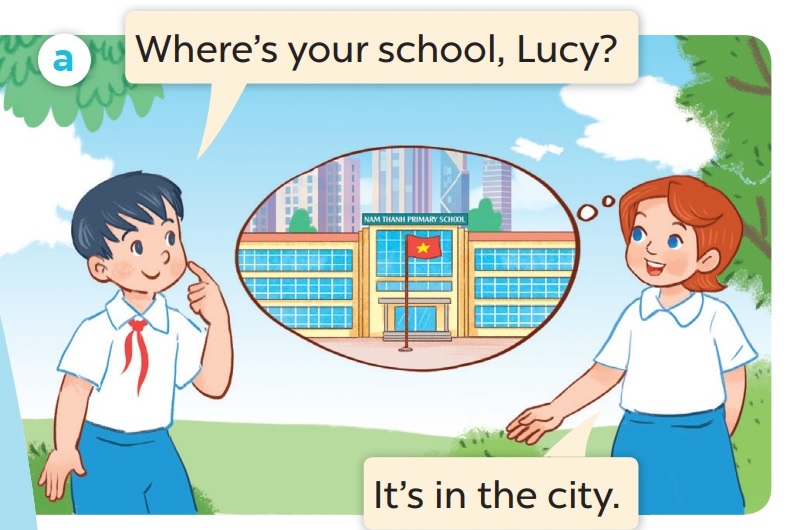 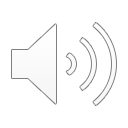 Listen and repeat.
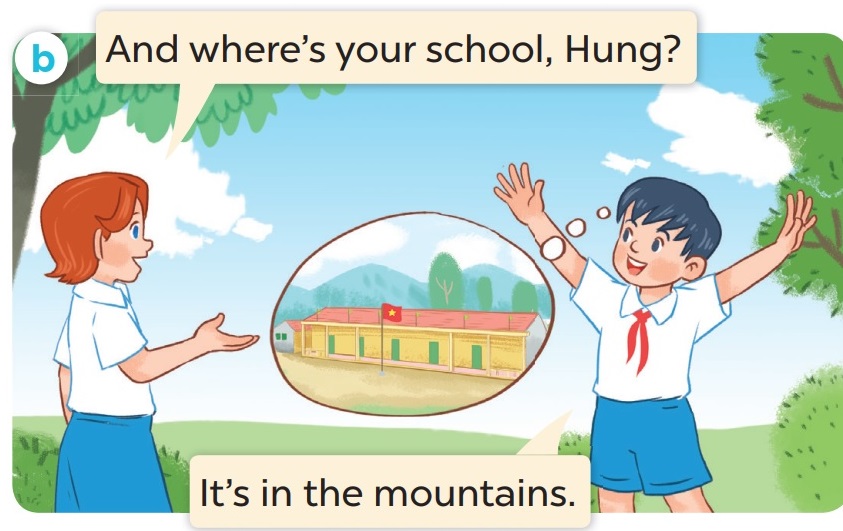 Where is Lucy’s school?
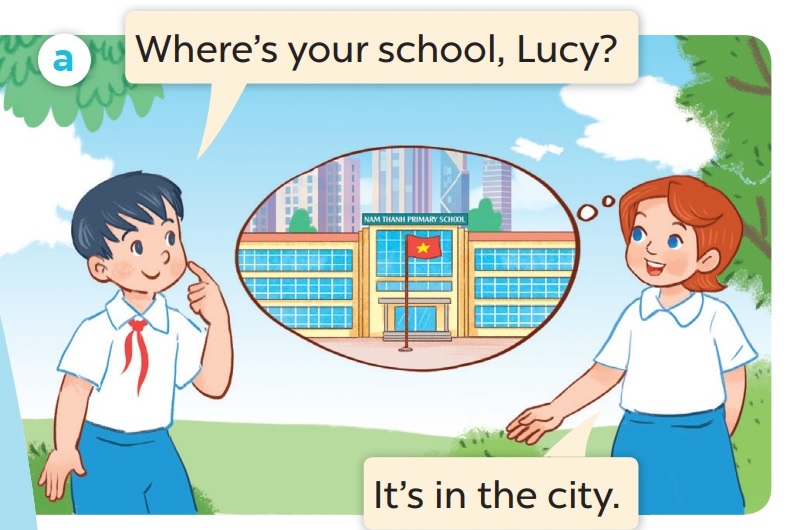 It’s in the city.
03
Activity 2
Listen, point and say.
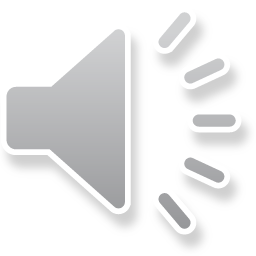 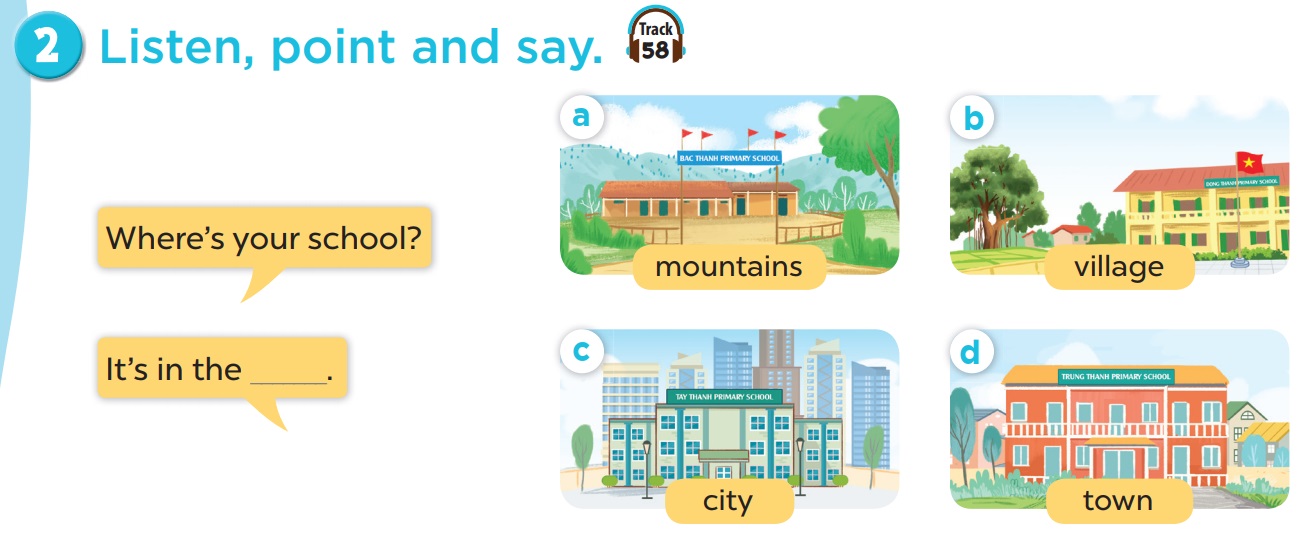 Listen and repeat.
Work in pairs. Play roles.
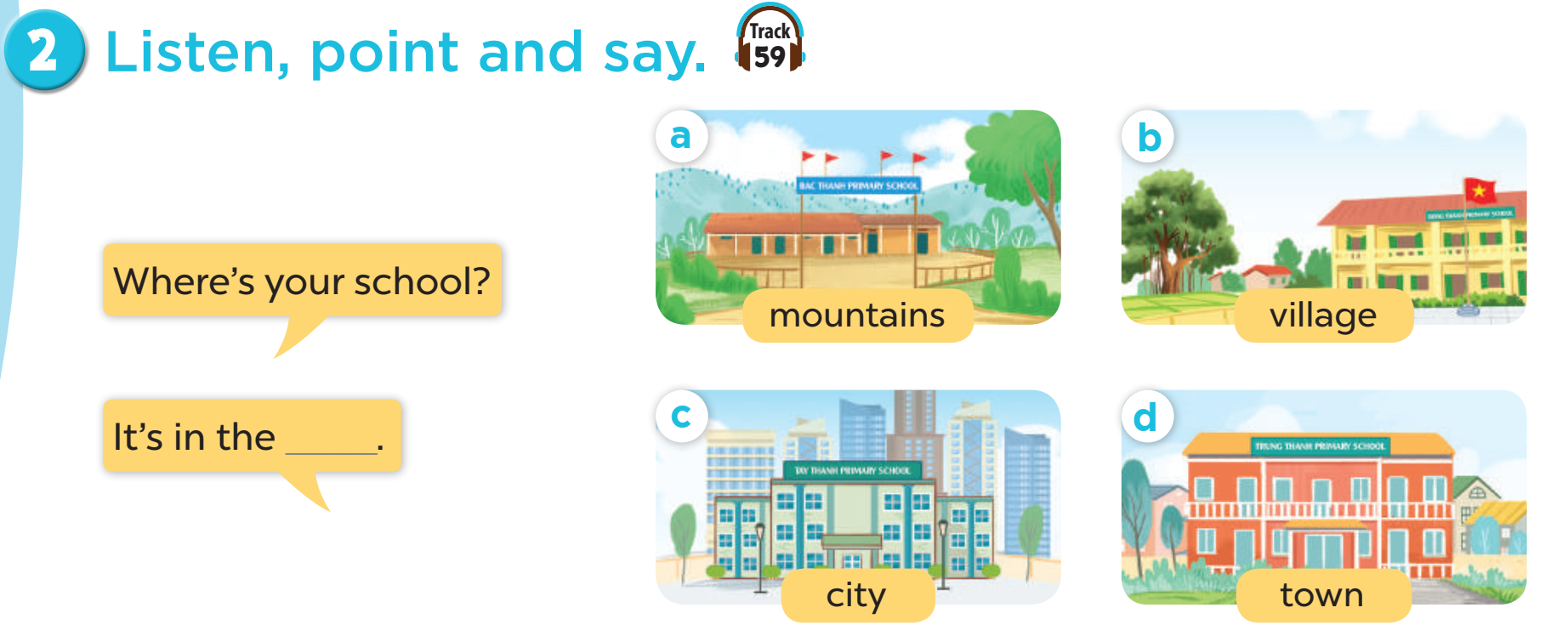 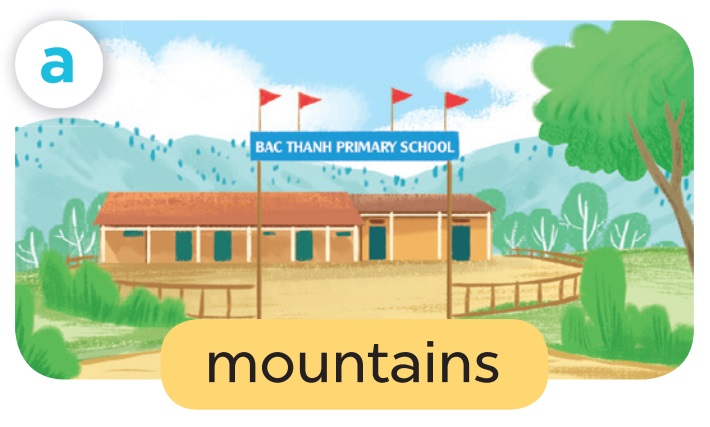 Where’s your school?
It’s in the mountains.
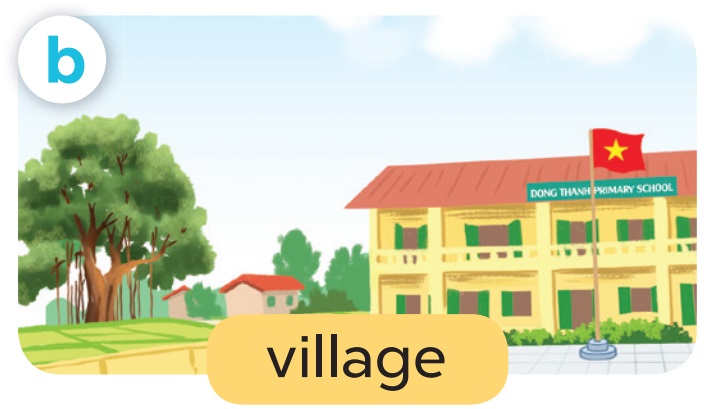 Where’s your school?
It’s in the village.
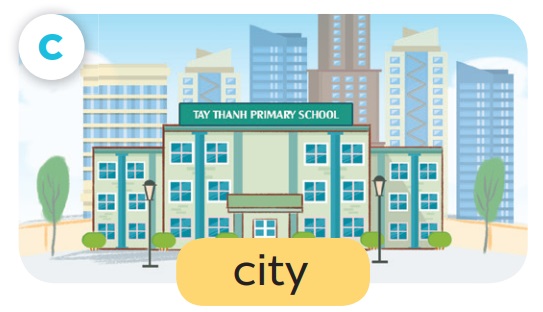 Where’s your school?
It’s in the city.
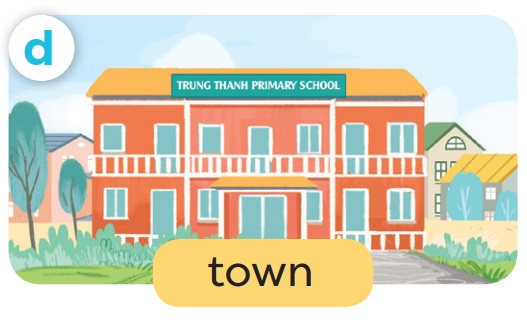 Where’s your school?
It’s in the town.
04
Activity 3
Let’s talk.
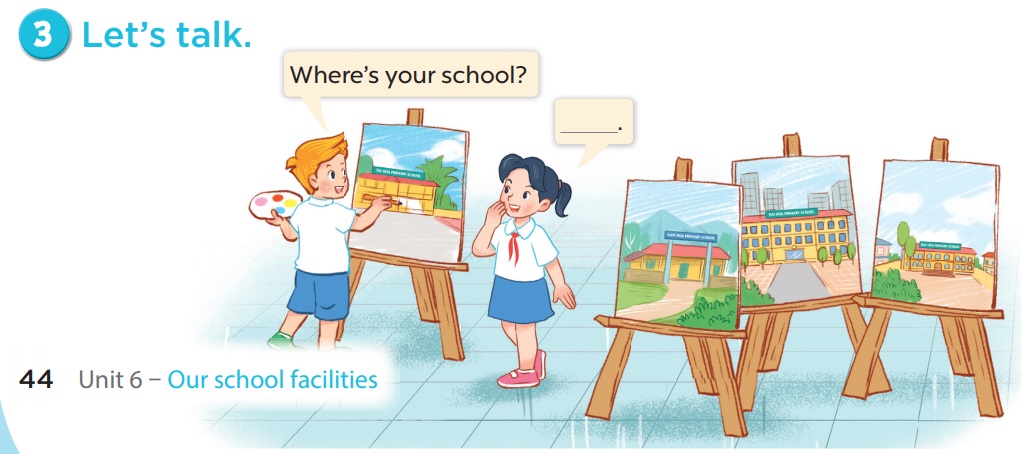 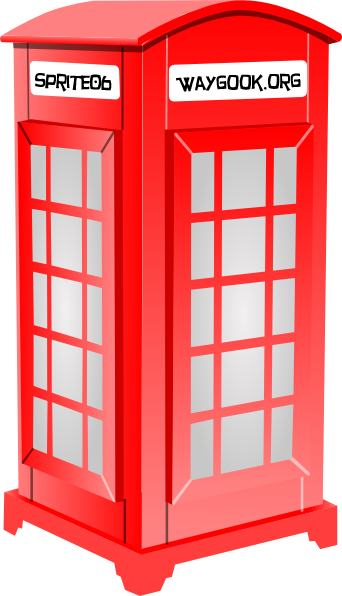 = Mystery
  power-up
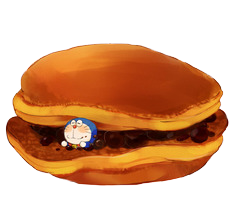 = points
O
P
Q
R
S
T
U
V
W
X
Y
Z
End game
- _____ is your school? 
- It’s in the city.
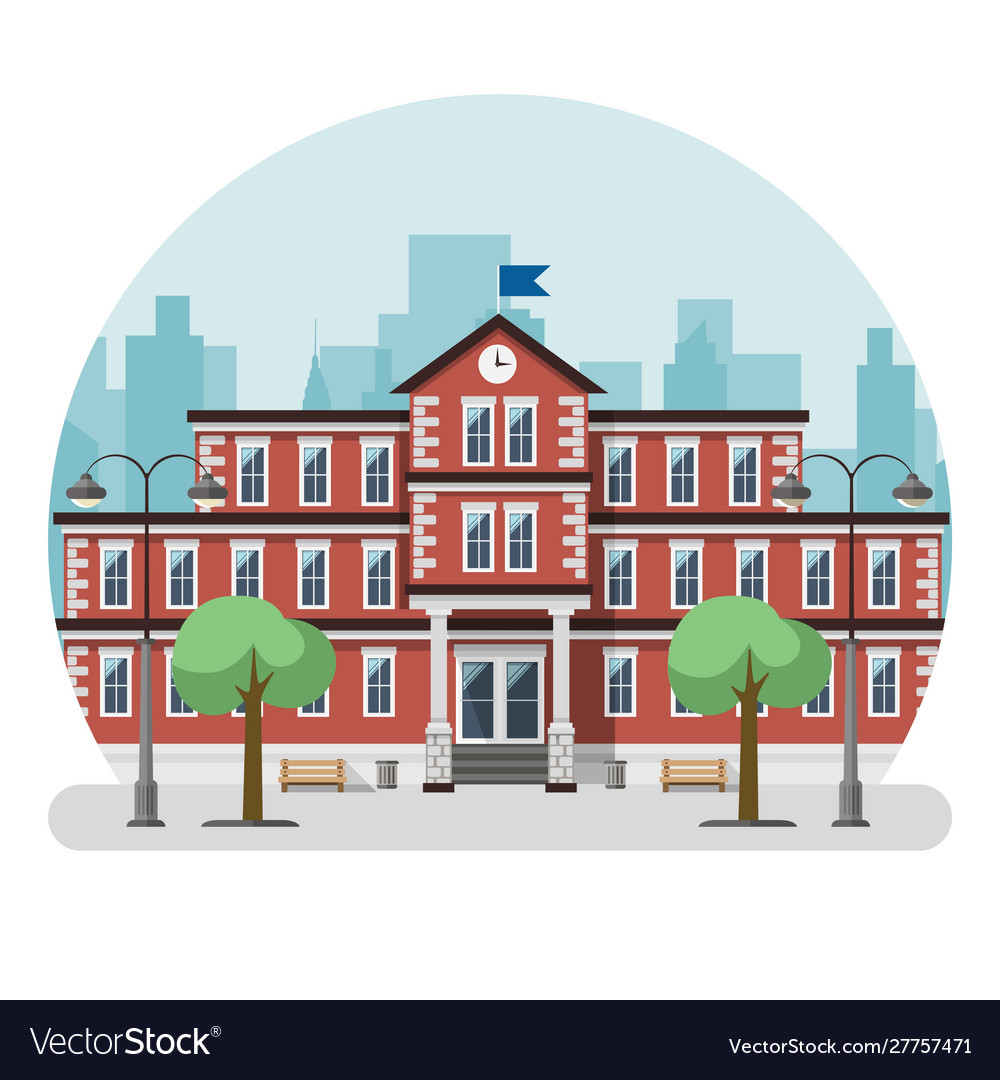 Where
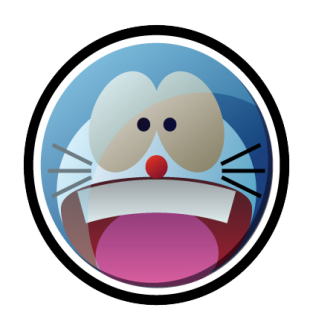 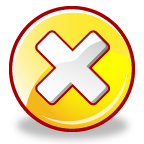 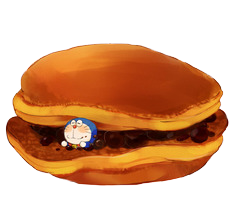 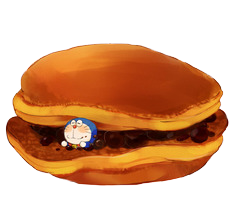 - Where is your school? - It’s in the ____.
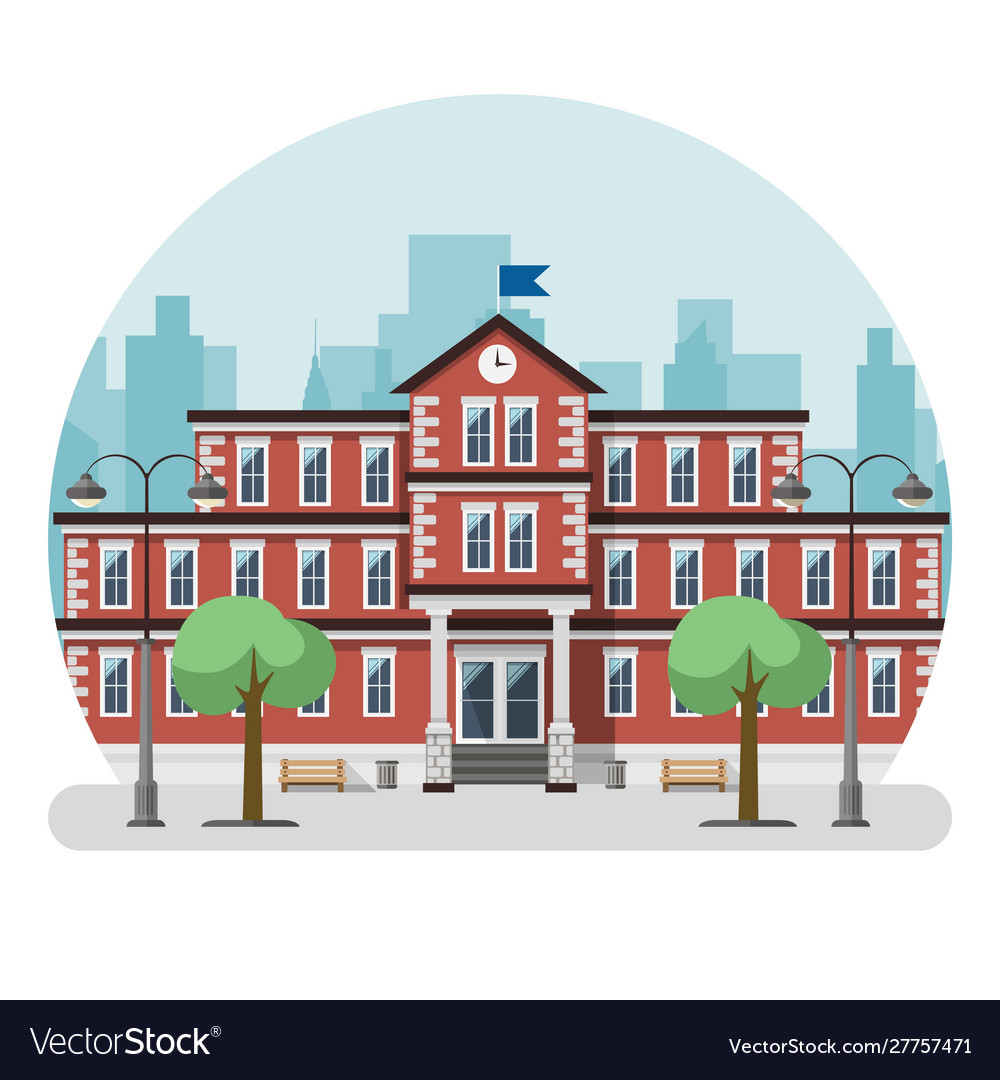 city
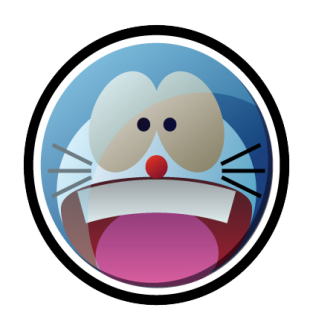 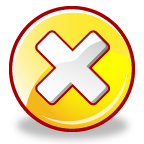 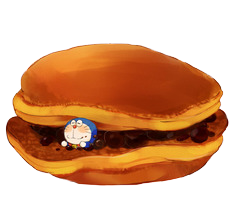 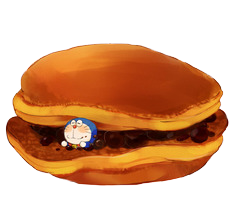 - Where’s your school?
- ______________.
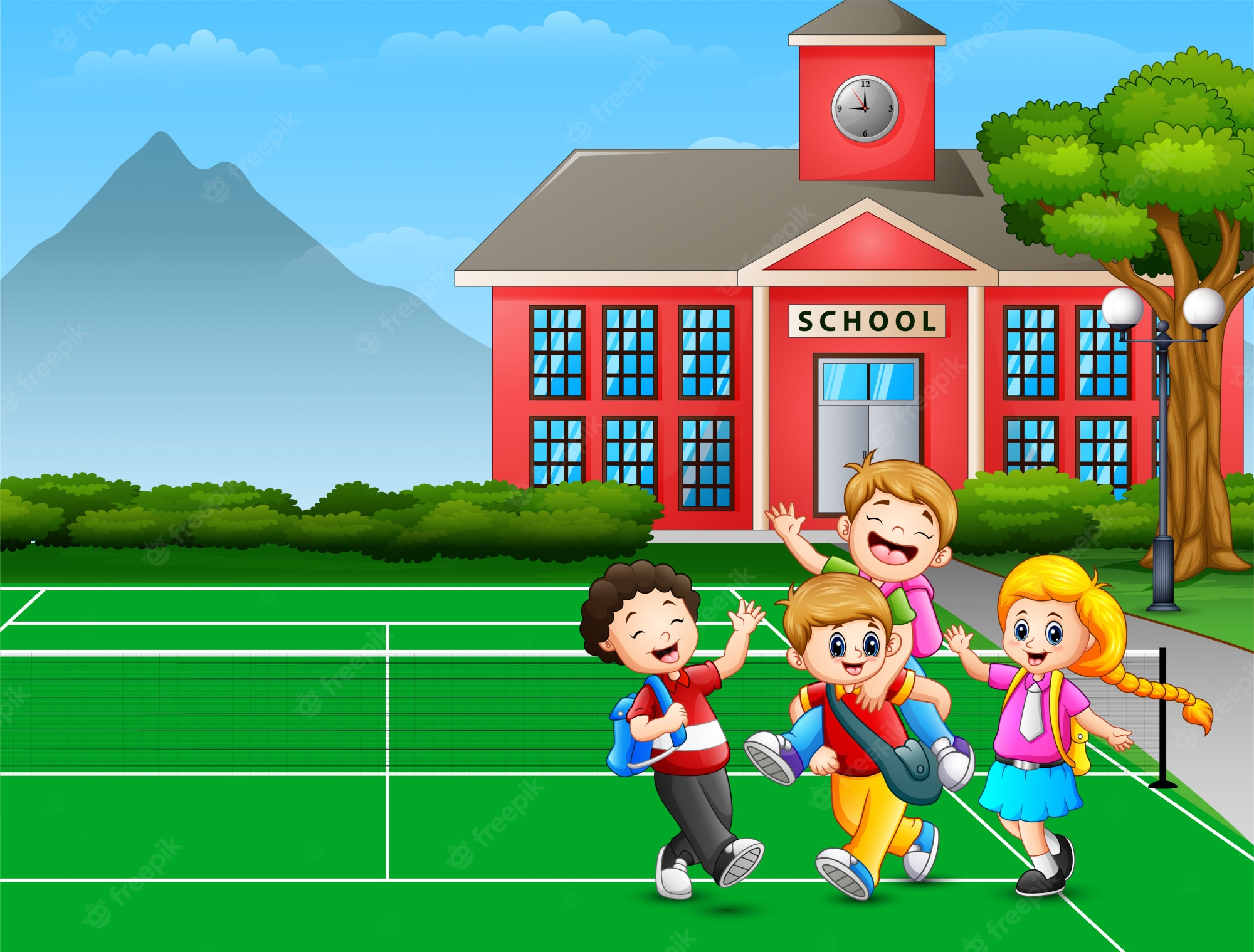 It’s in the mountains.
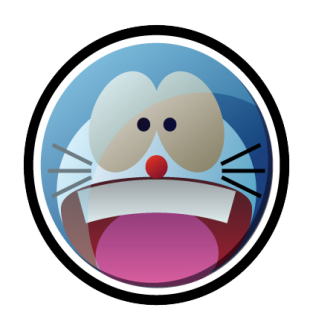 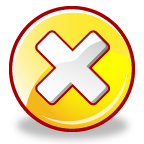 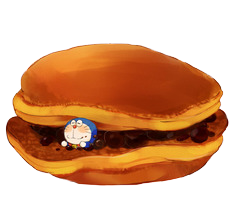 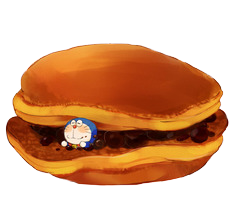 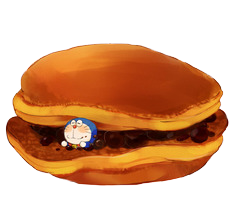 Where are the children?
A. At home.       B. At school.
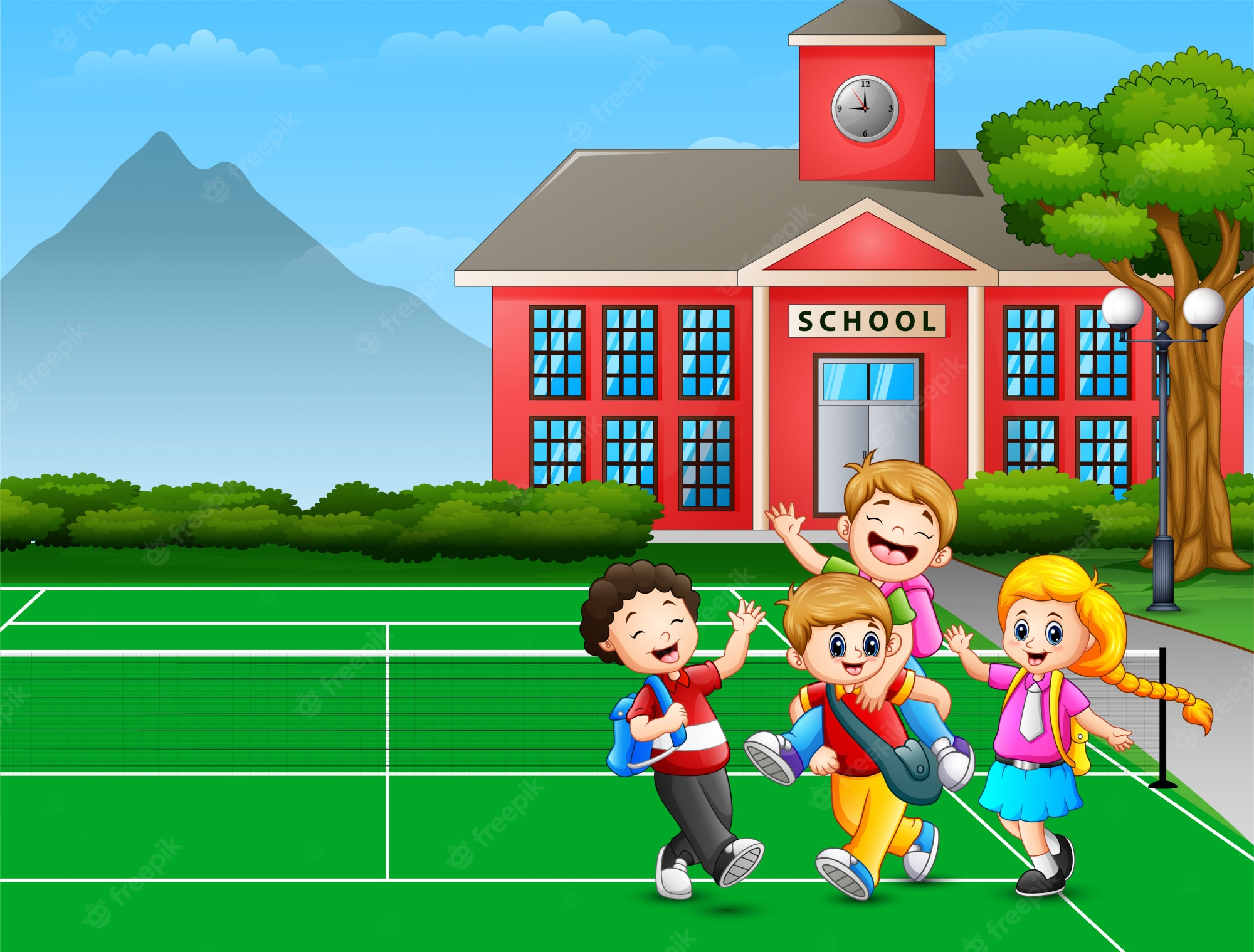 B. At school.
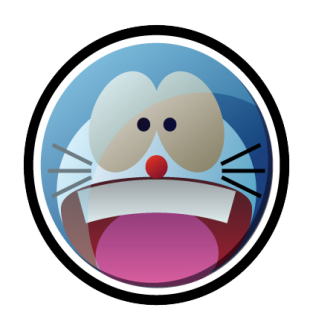 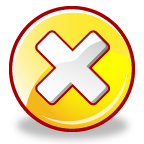 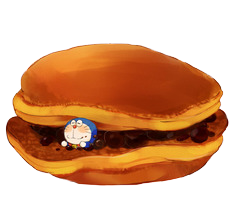 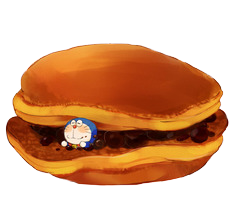 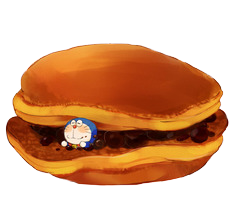 How many children are there at the playground?
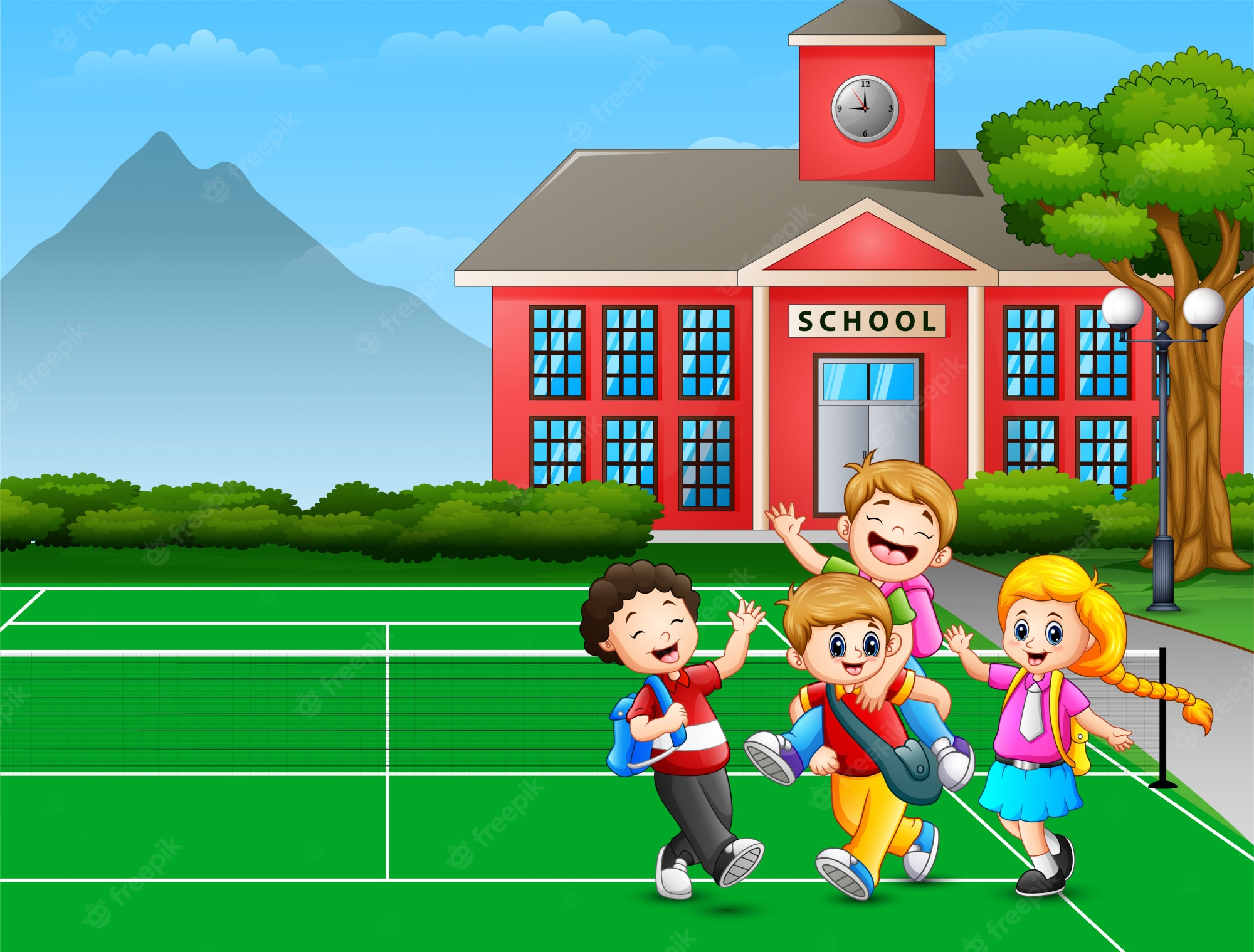 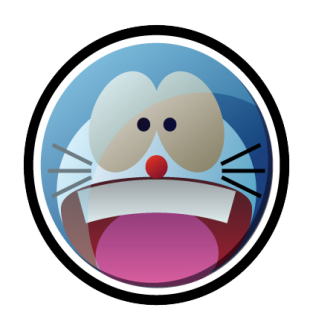 There are four.
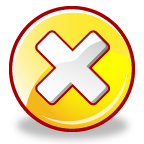 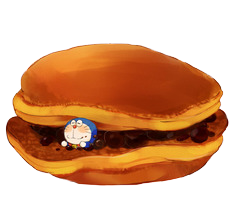 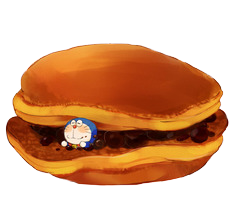 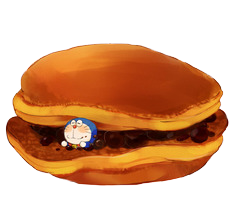 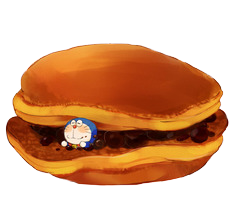 - Is it a village?
- _________.
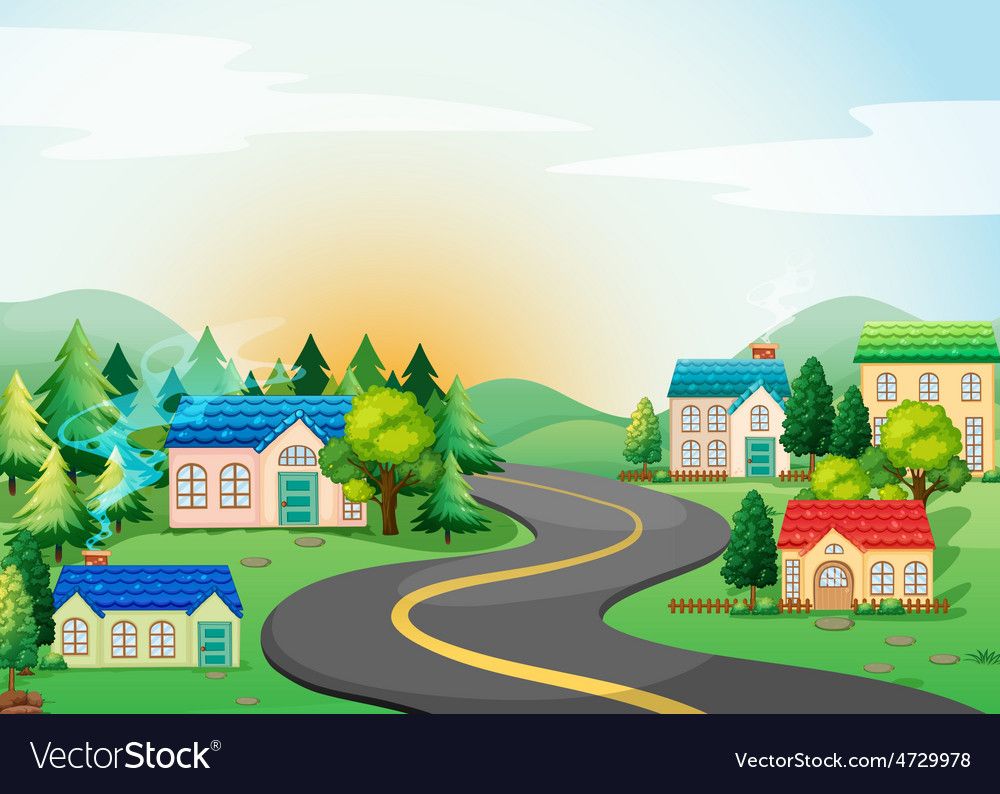 Yes, it is.
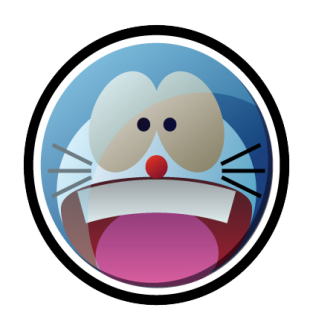 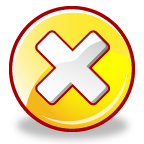 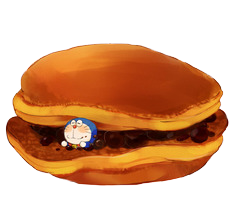 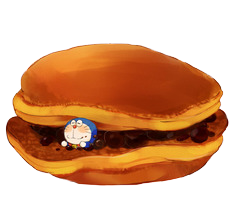 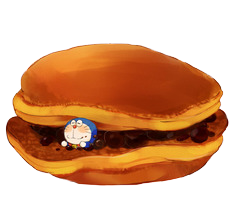 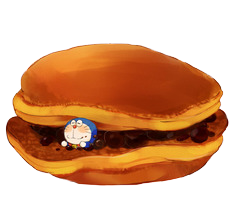 - Where is the Minion?
- _____________.
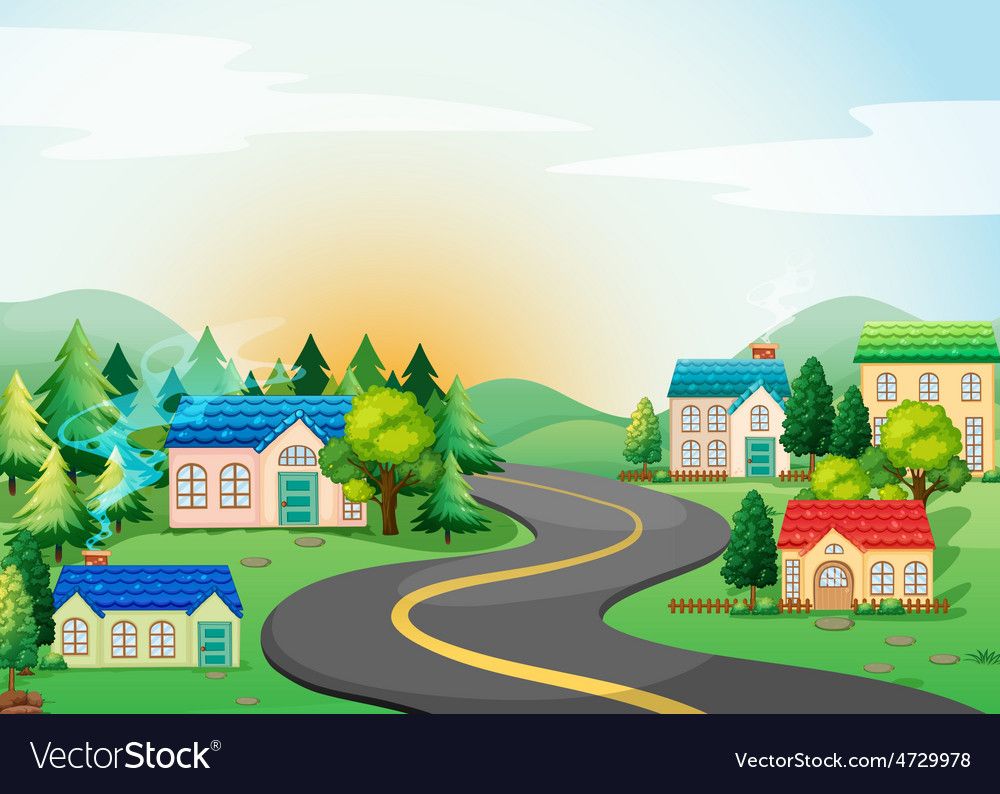 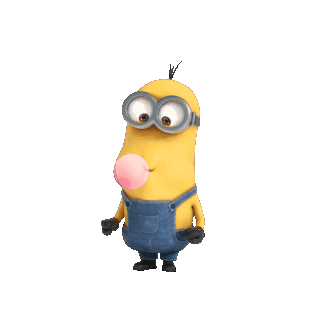 It’s in the village.
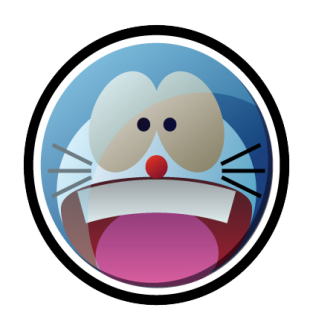 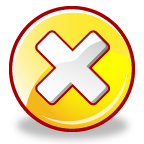 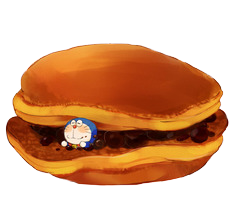 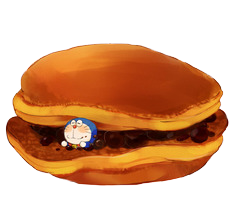 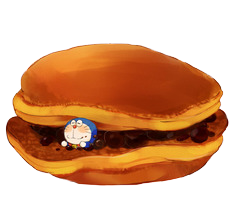 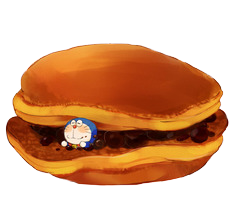 It’s a village.
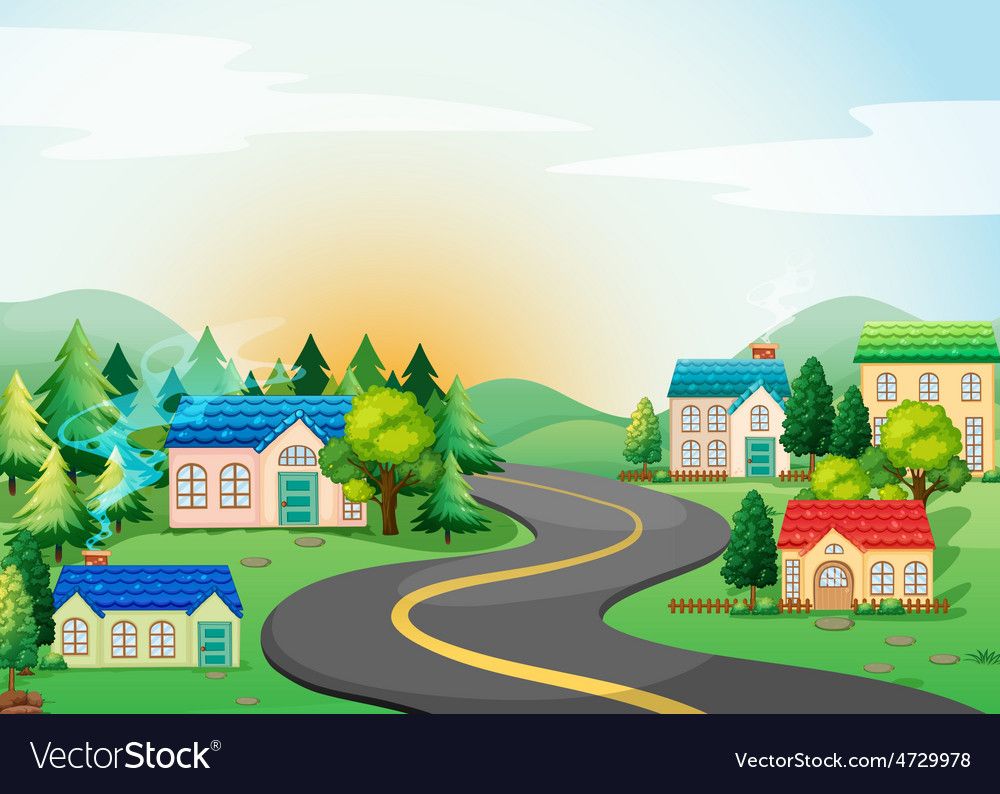 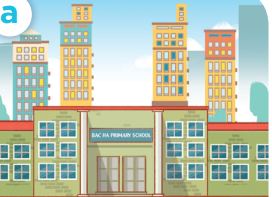 B
A
A
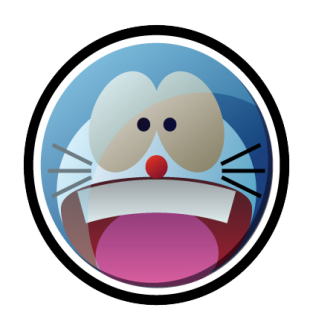 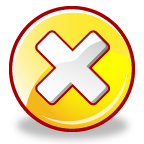 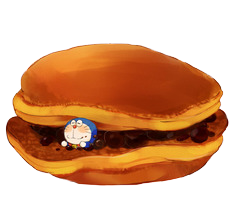 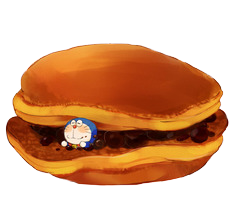 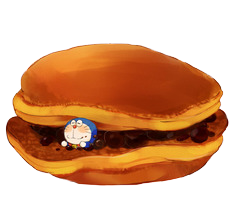 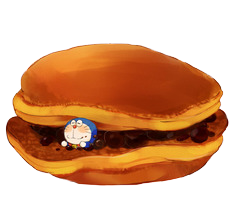 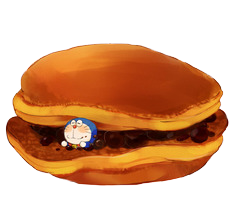 - Is it a city?- ______.
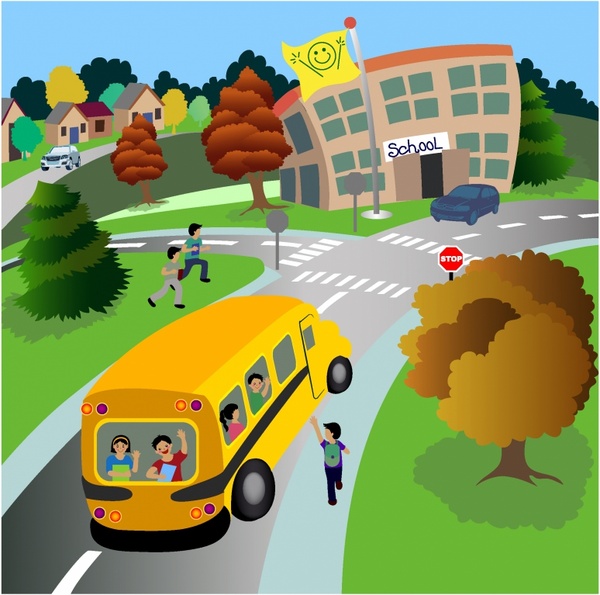 No, it isn’t. It’s a town.
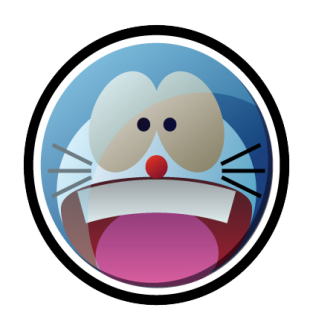 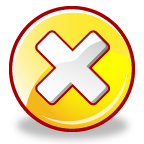 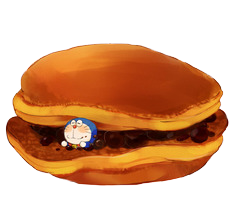 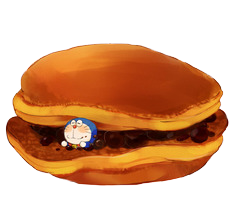 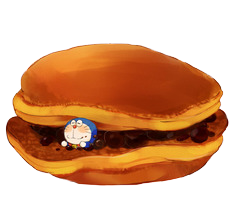 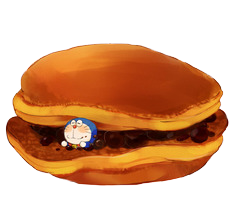 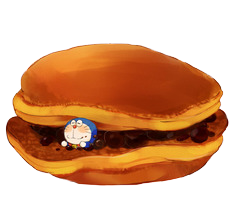 My school is in the mountains.
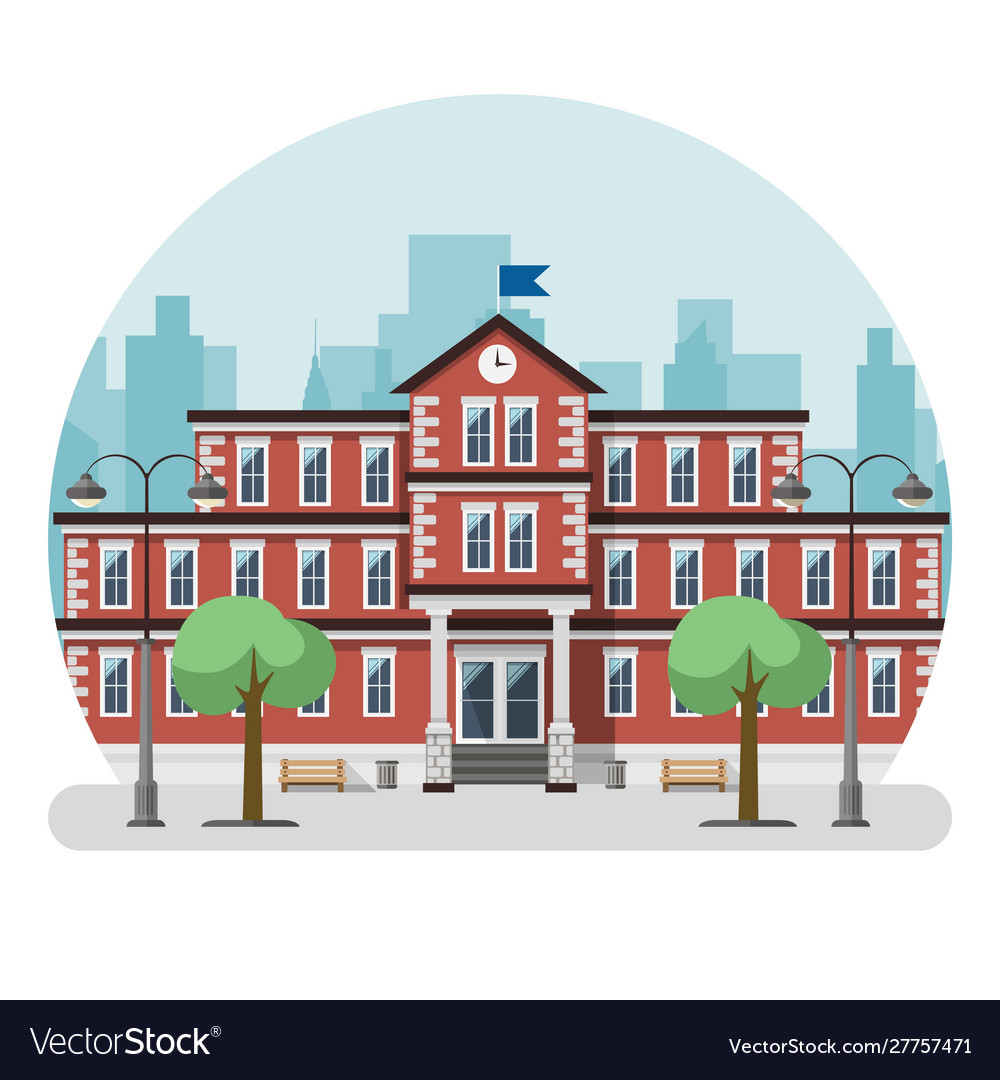 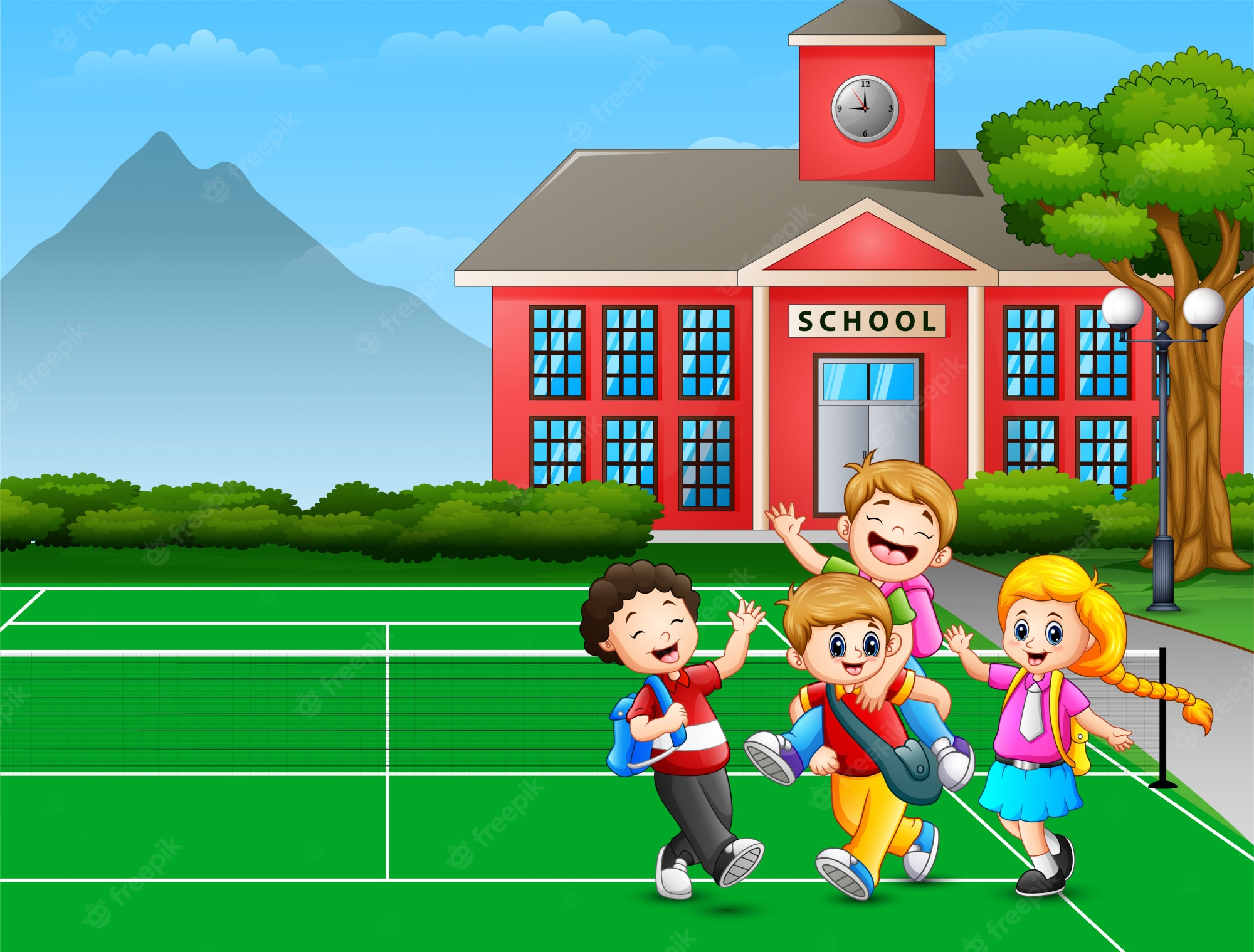 B
A
B
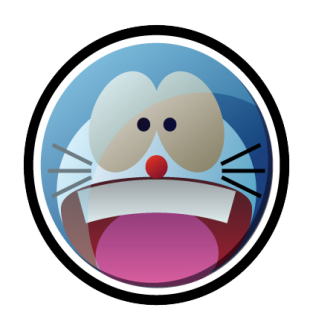 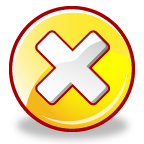 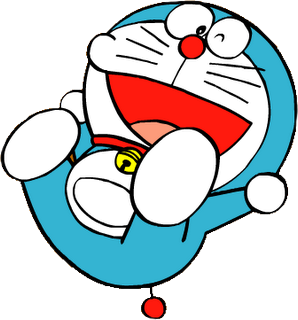 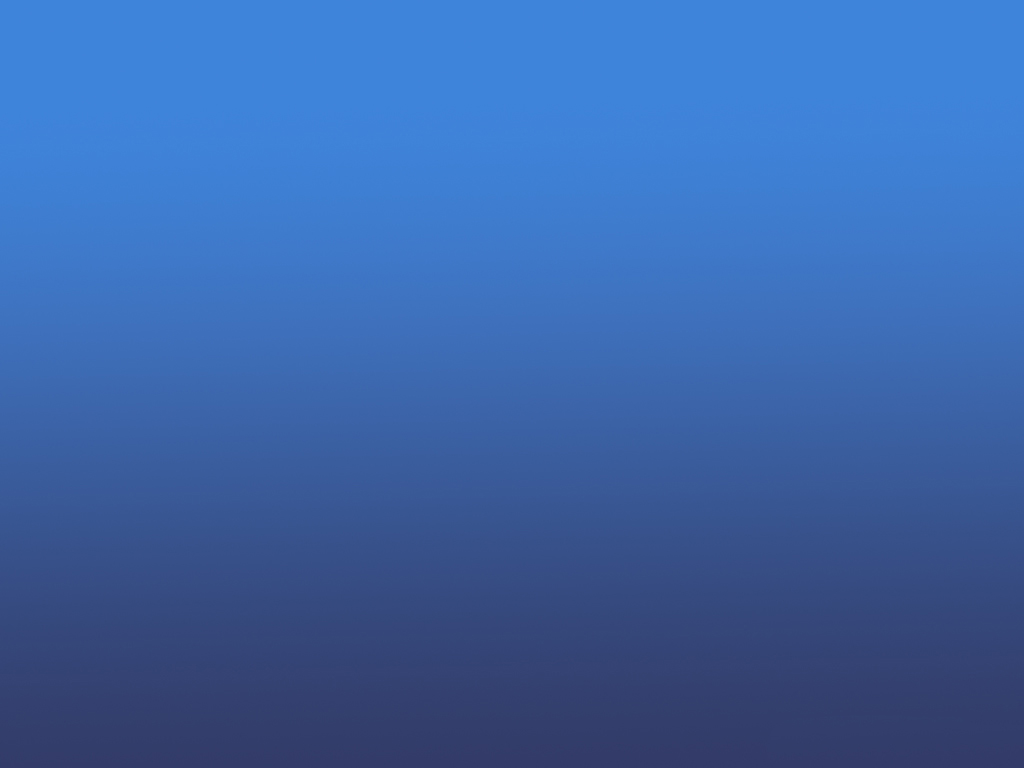 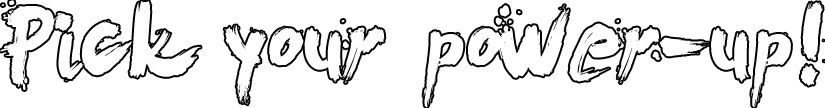 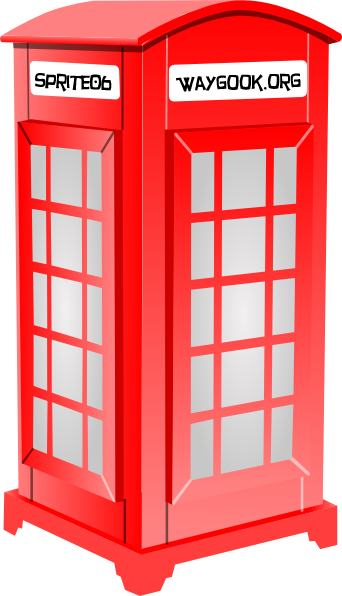 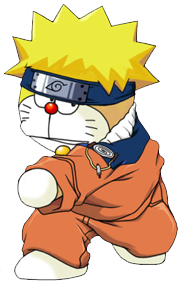 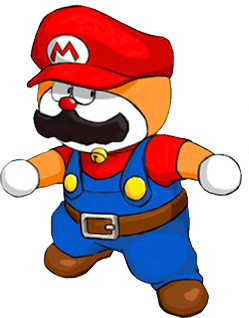 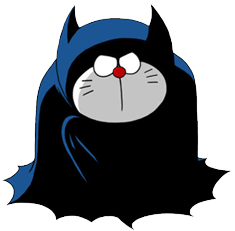 Change points!
Steal 3 points!
7 points!
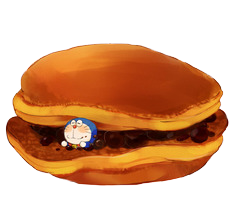 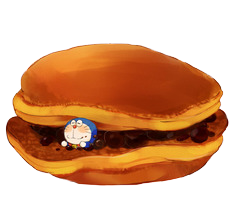 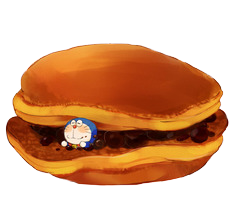 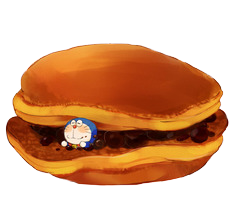 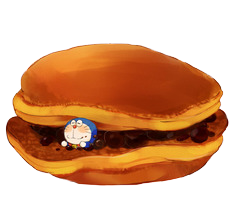 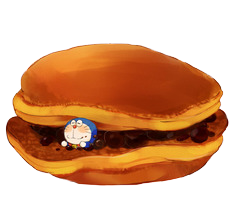 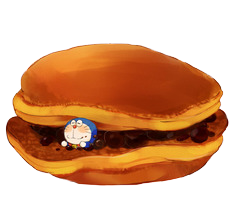 Where is the school?
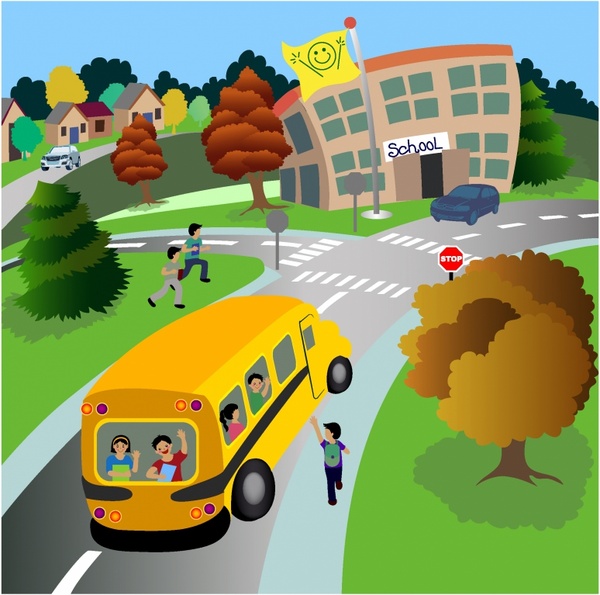 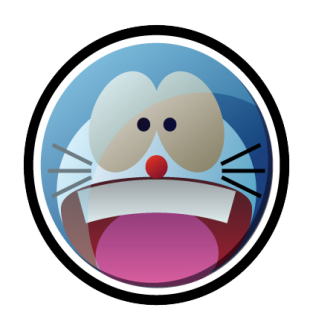 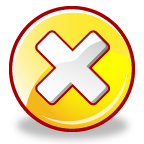 It’s in the town.
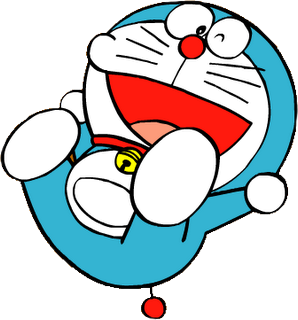 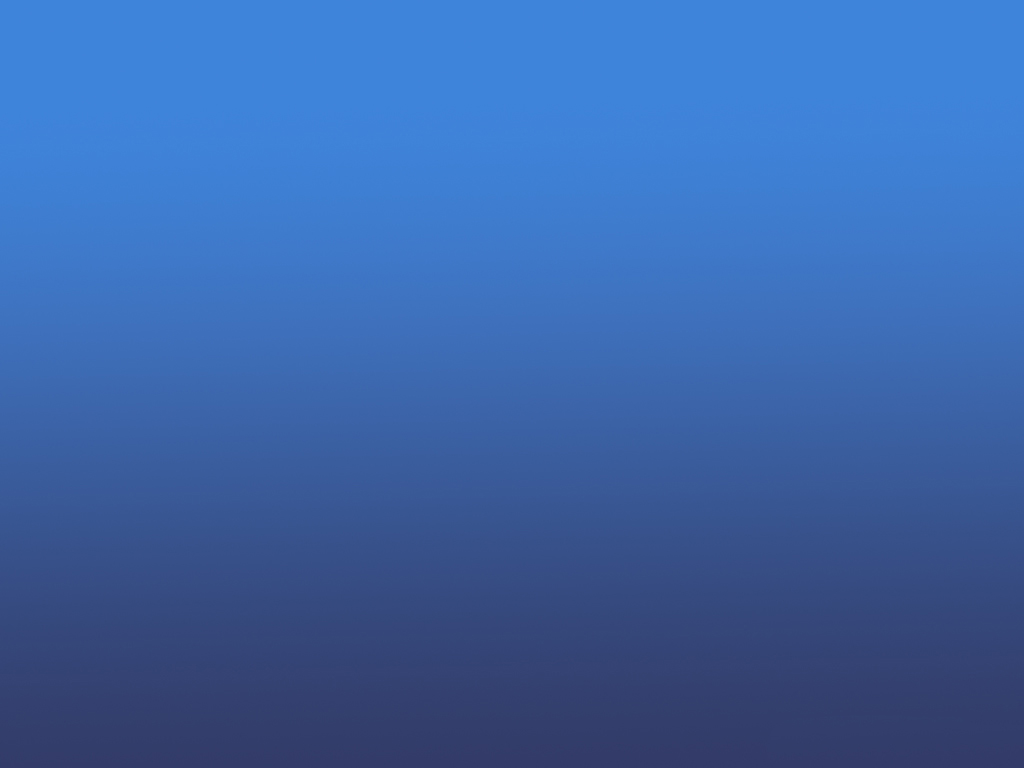 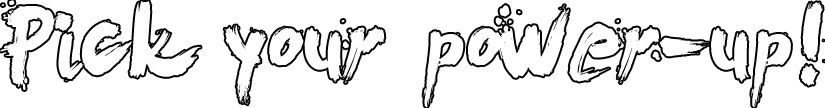 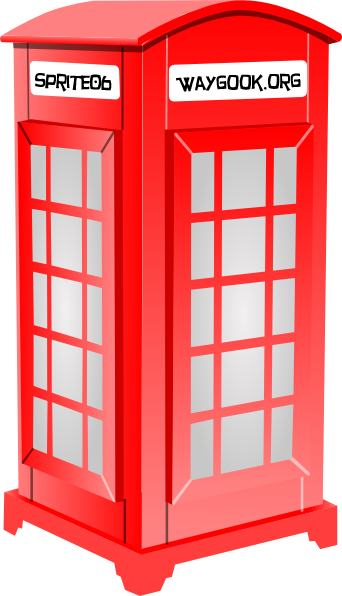 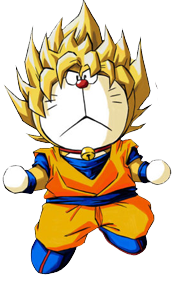 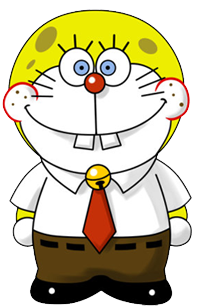 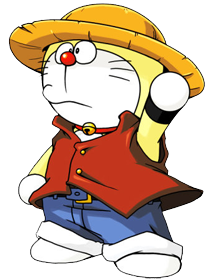 Steal 3 points!
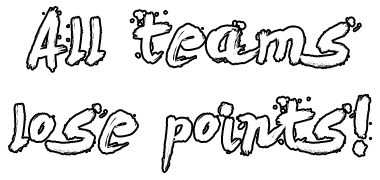 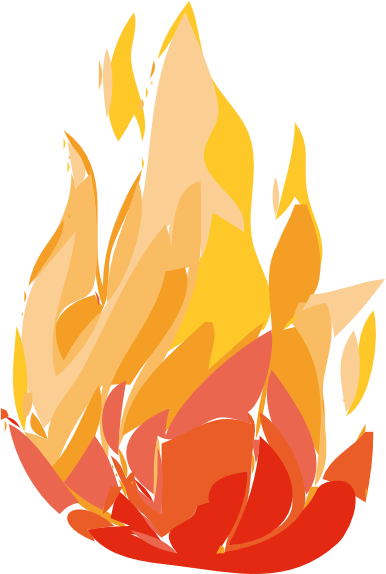 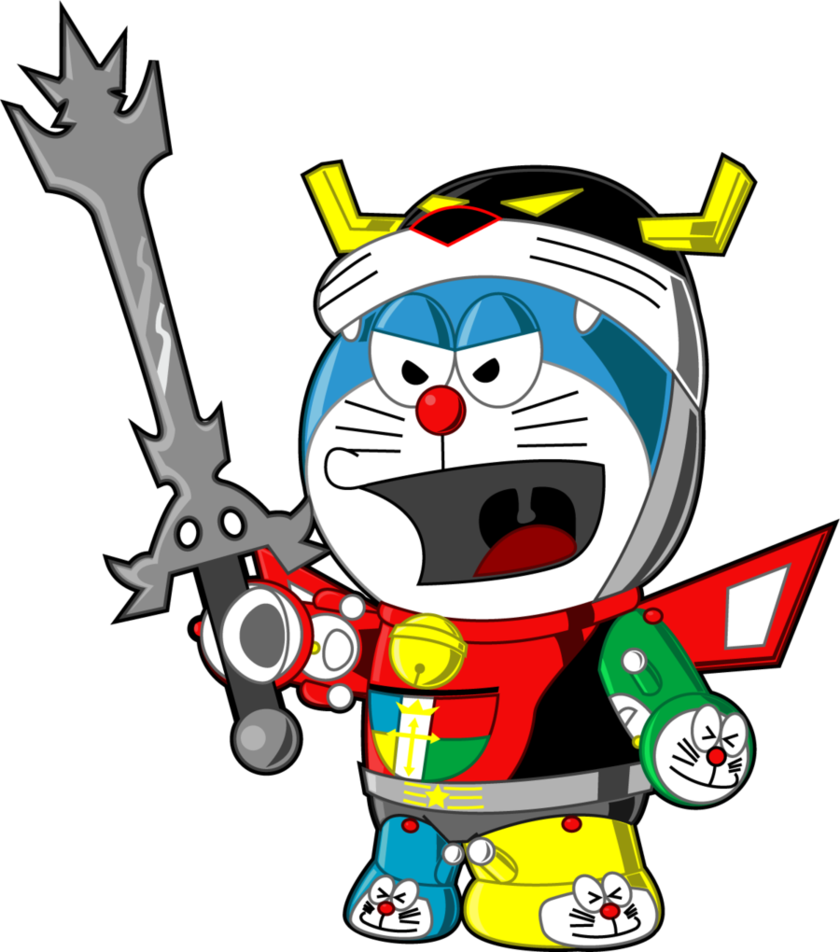 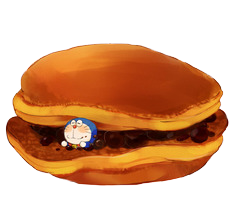 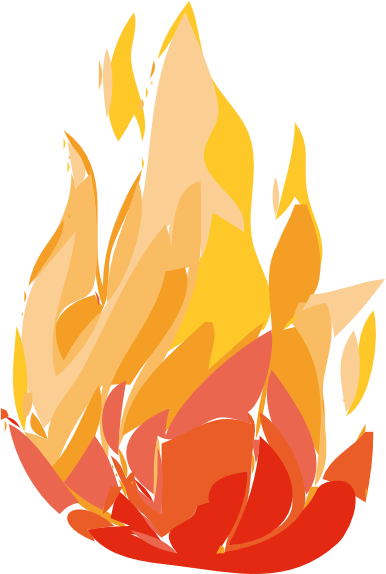 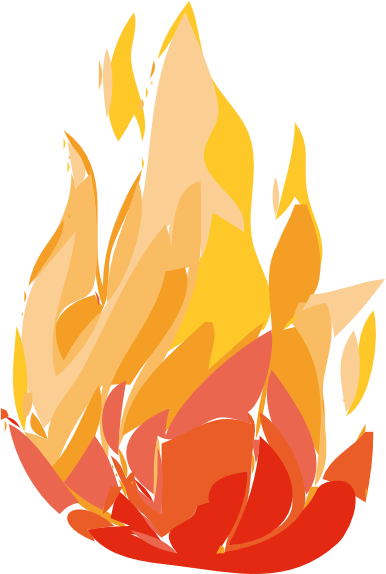 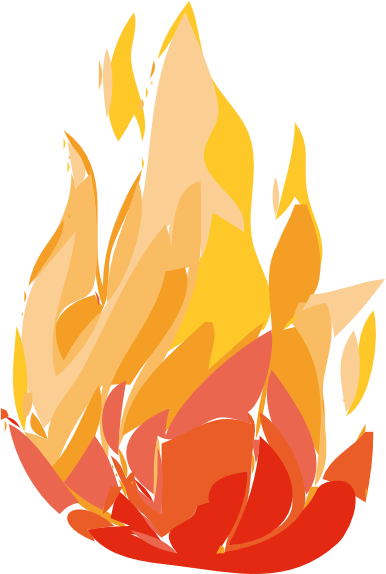 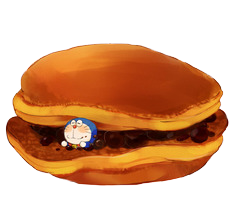 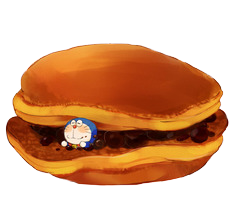 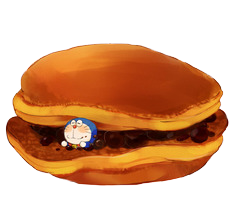 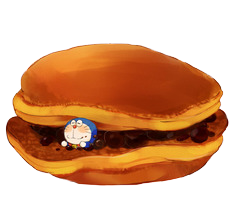 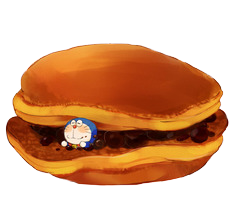 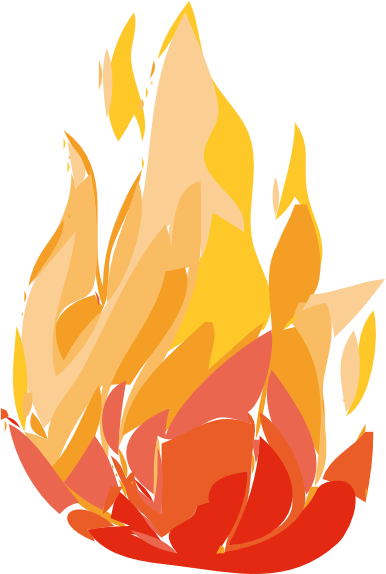 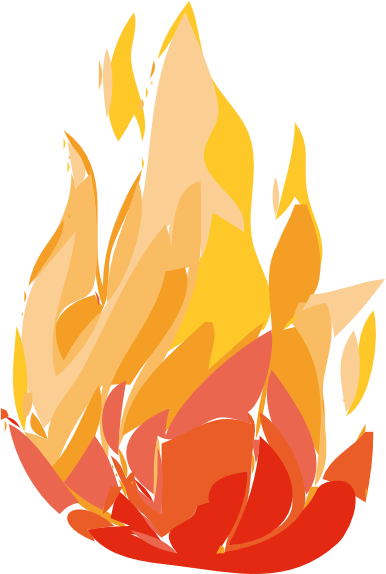 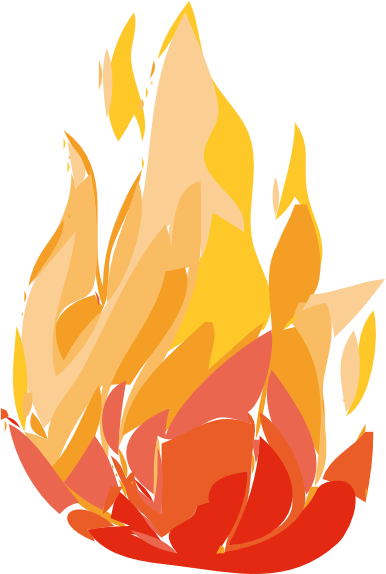 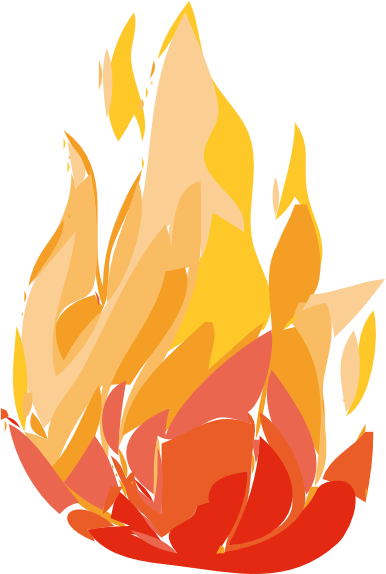 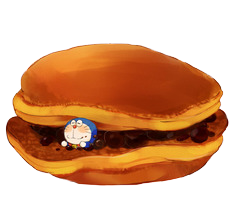 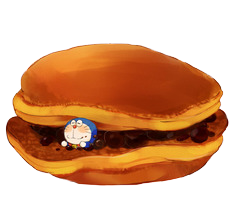 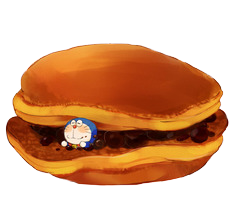 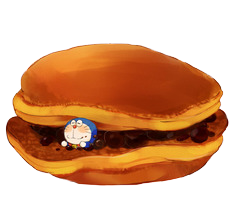 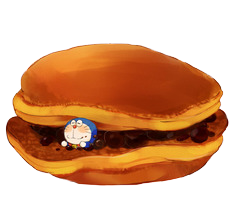 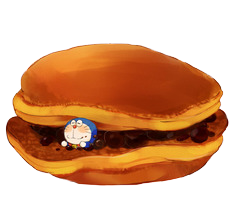 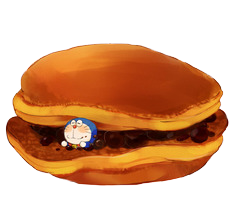 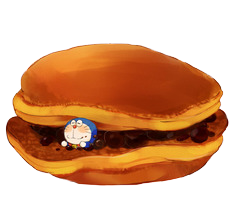 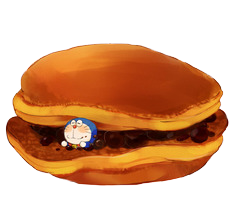 9 points!
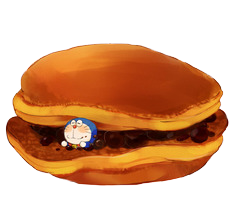 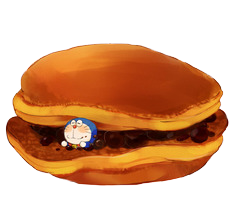 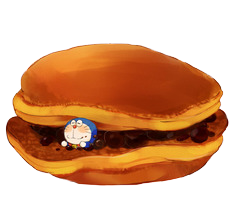 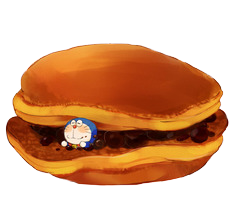 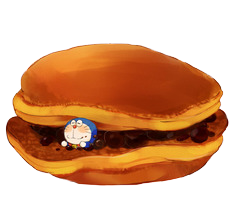 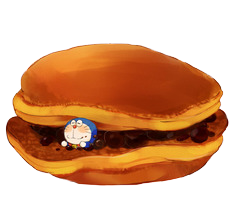 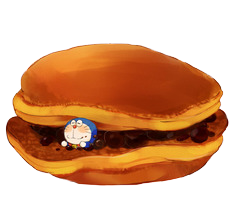 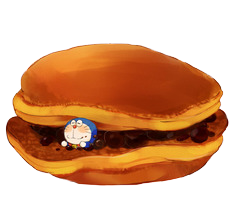 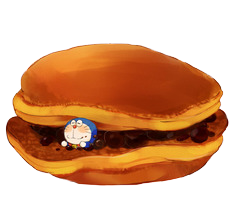 town / the / in / school / is / My /.
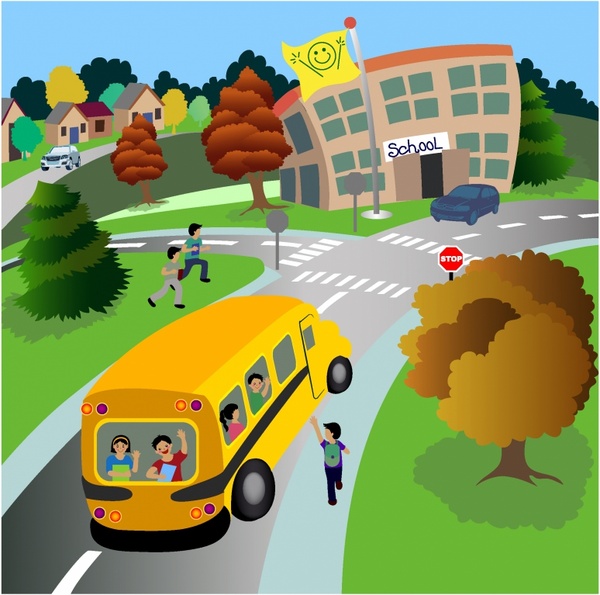 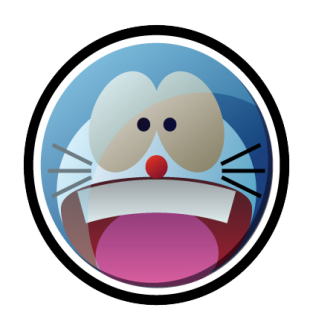 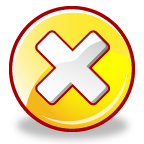 My school is in the town.
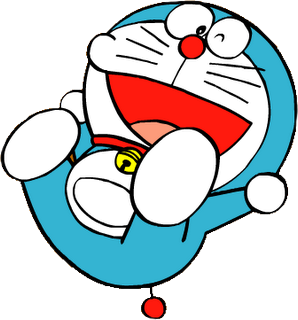 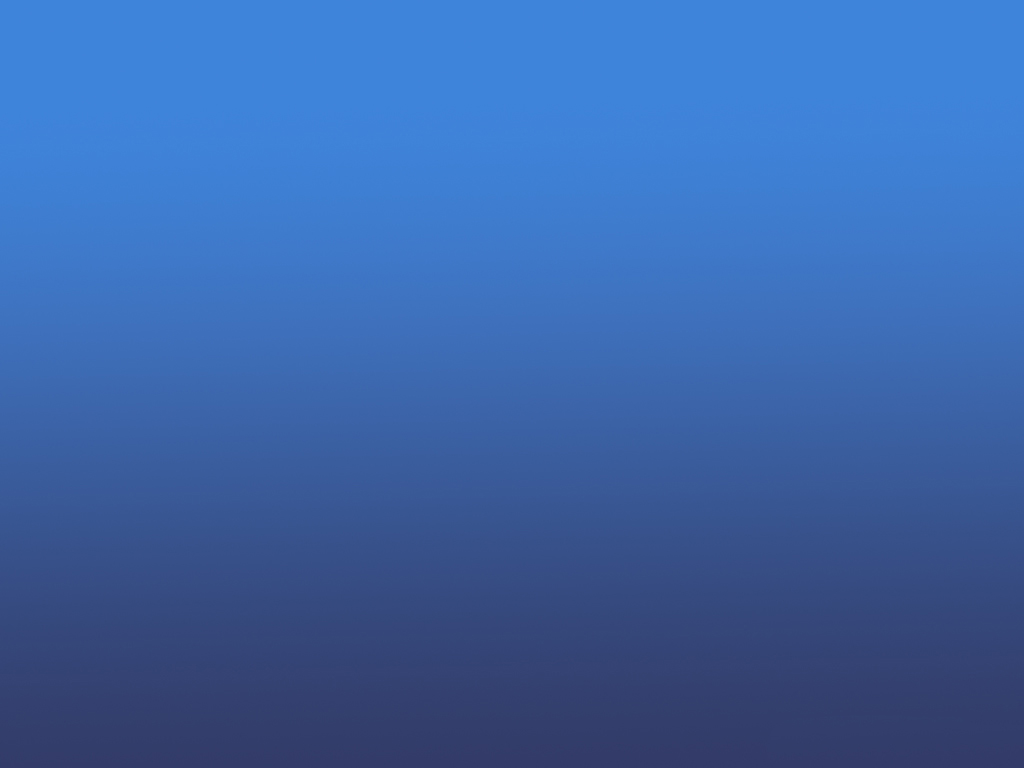 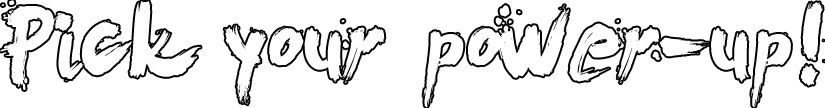 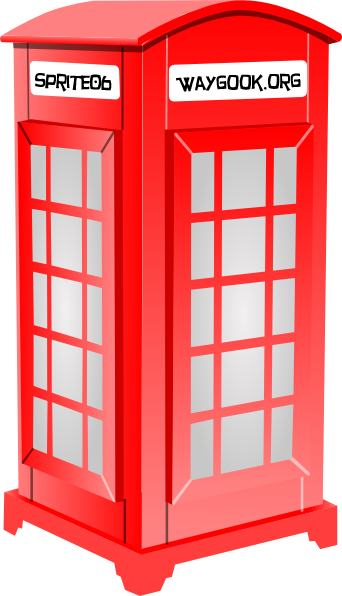 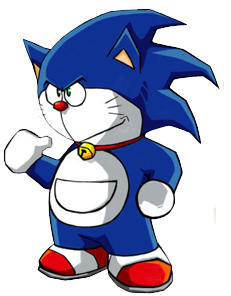 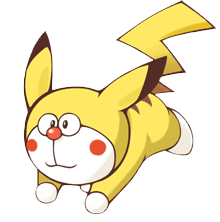 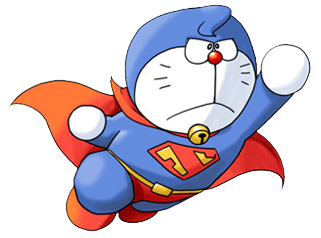 10 points!
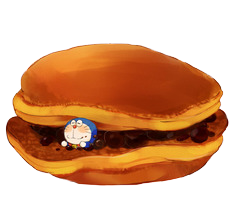 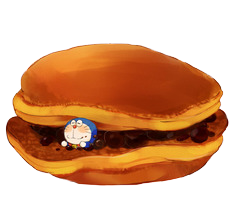 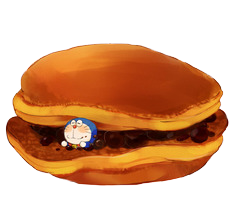 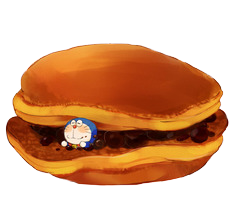 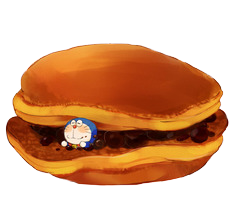 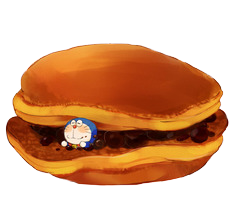 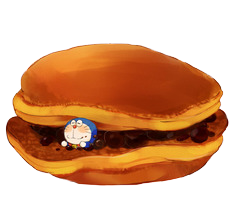 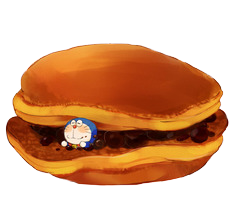 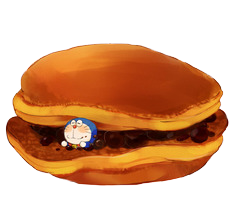 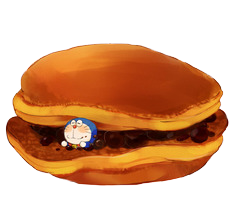 Change points!
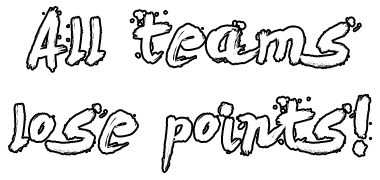 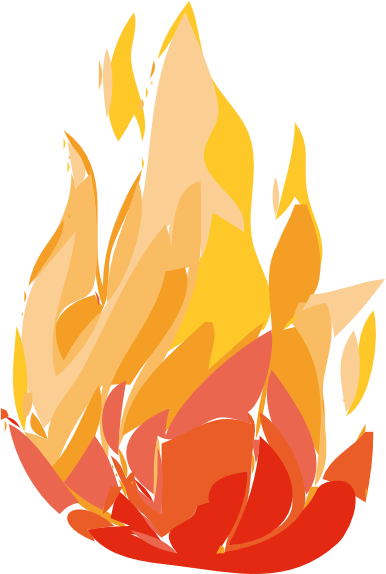 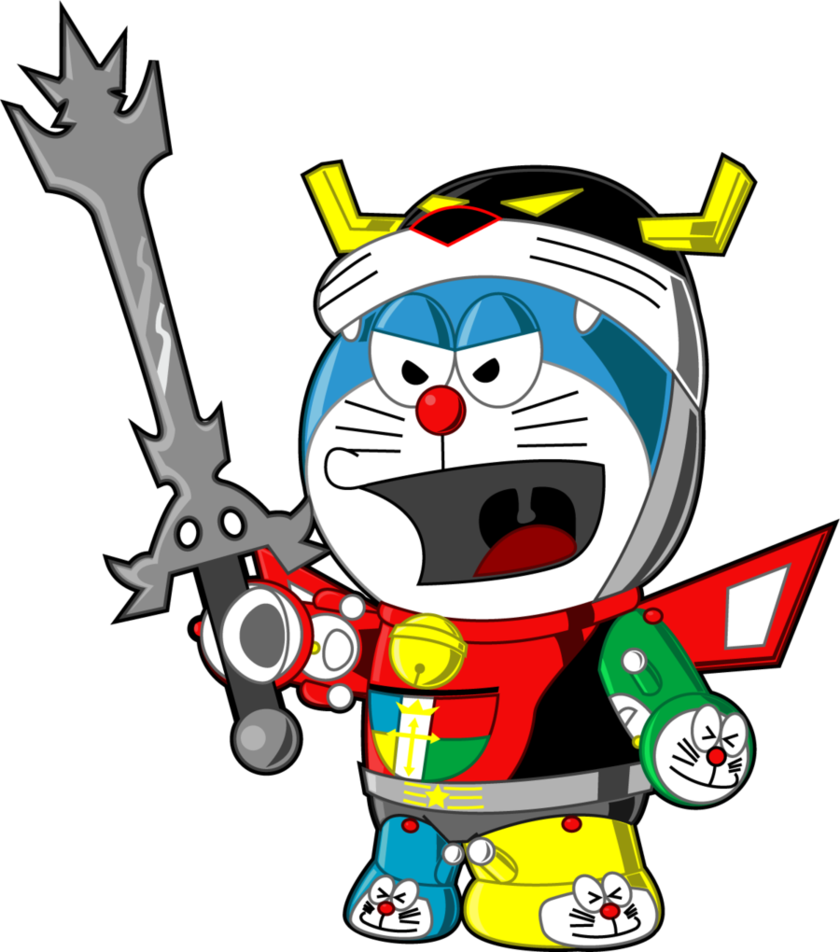 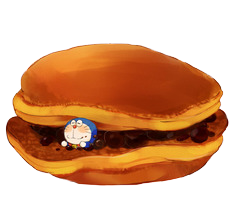 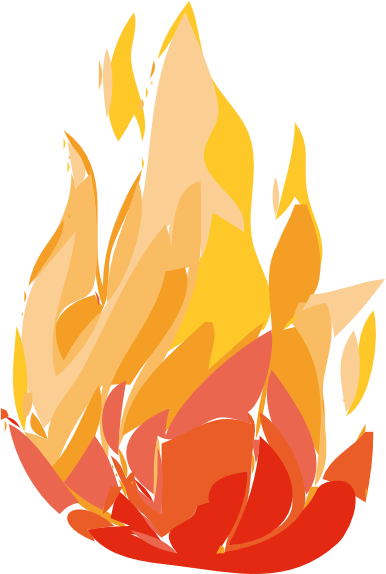 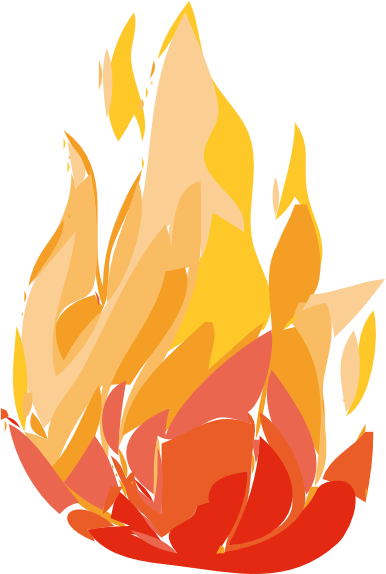 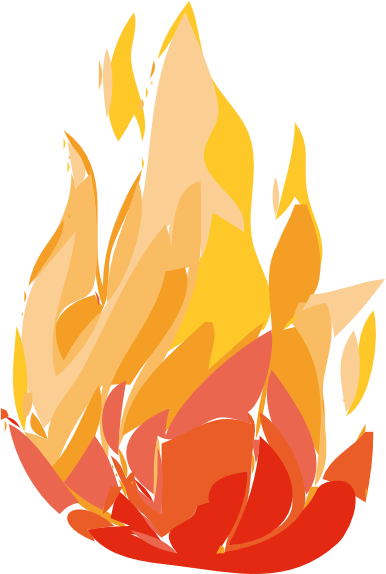 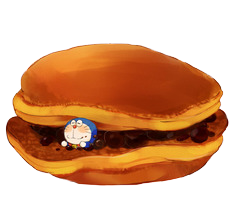 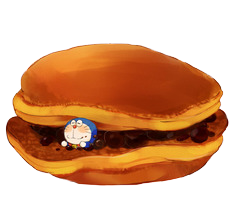 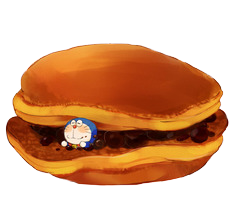 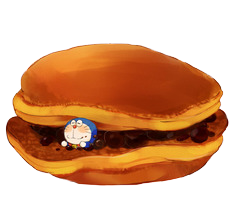 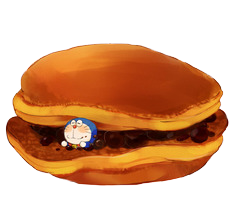 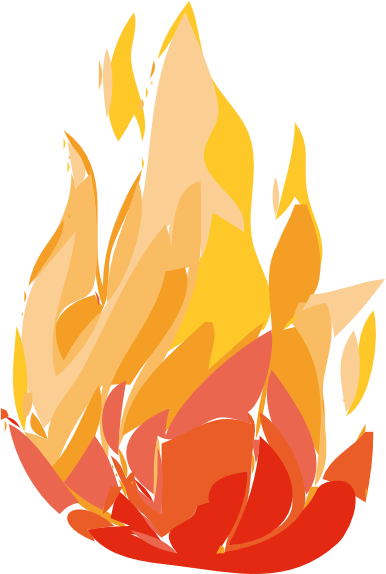 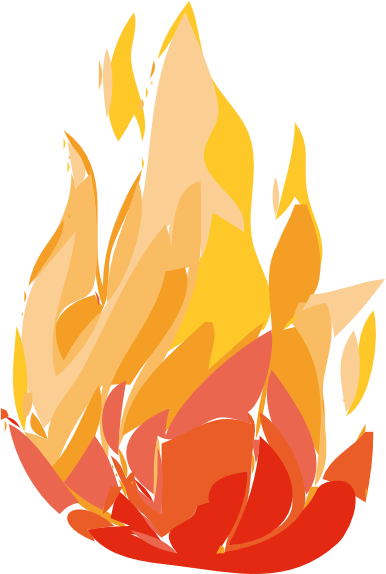 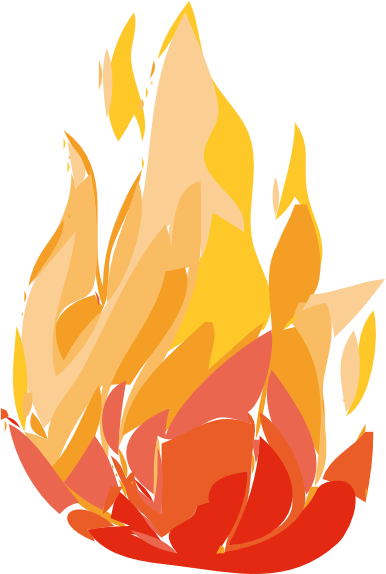 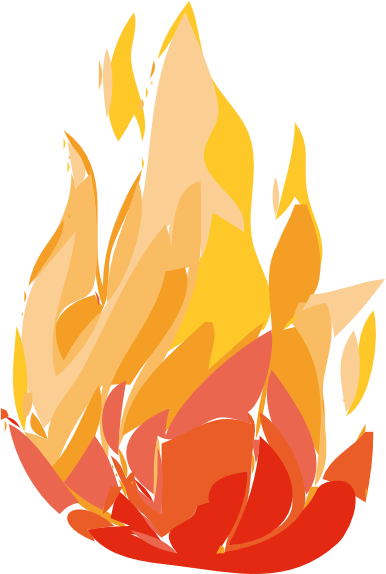 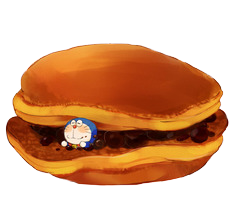 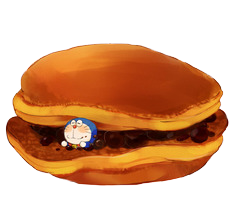 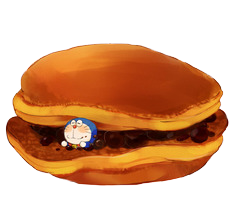 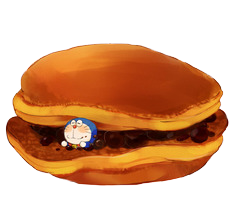 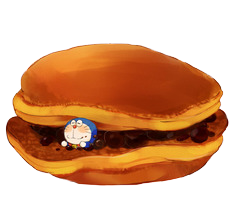 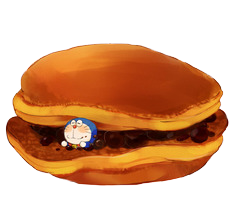 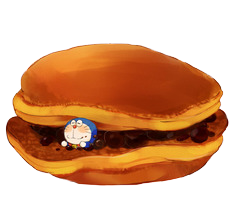 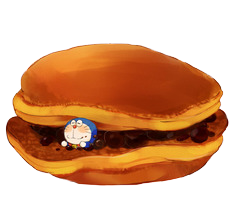 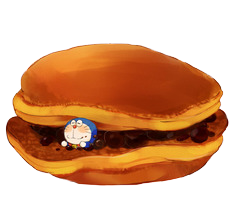